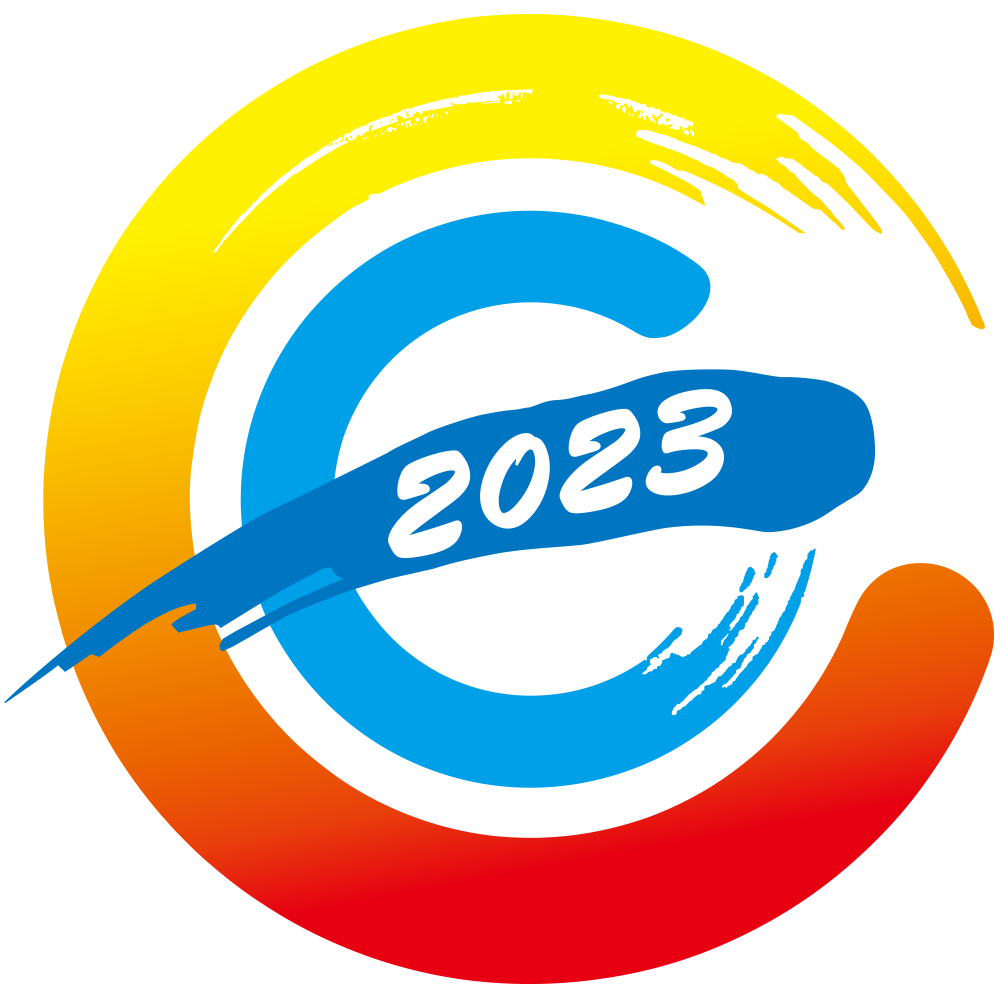 第五次全国经济普查综合试点培训
服务业相关统计说明
国务院第五次全国经济普查领导小组办公室
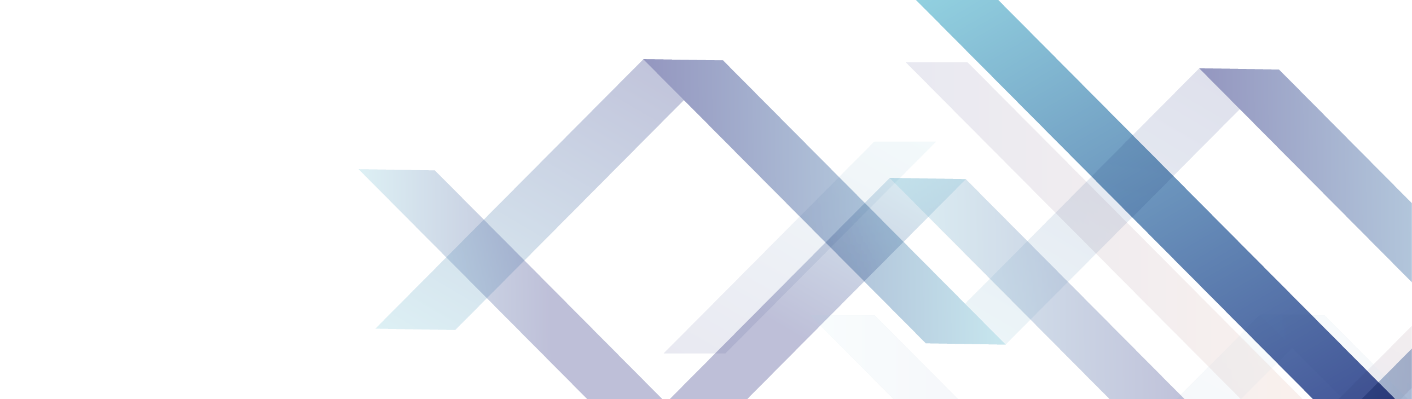 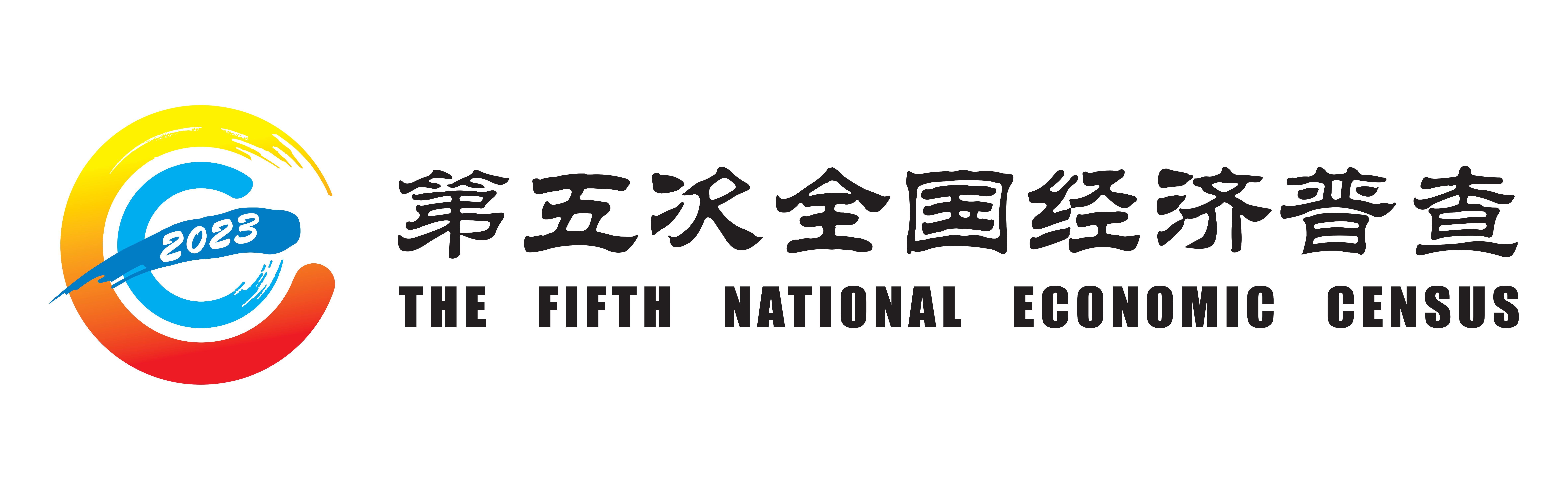 服务业企业财务状况
第一部分
信息通信技术应用和数字化转型情况
第二部分
其他需要说明的问题
第三部分
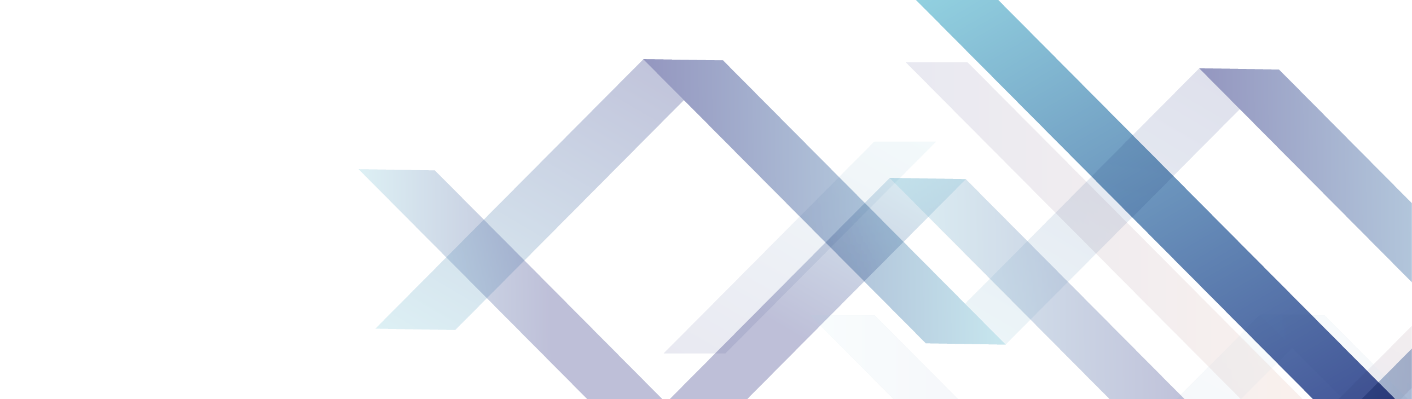 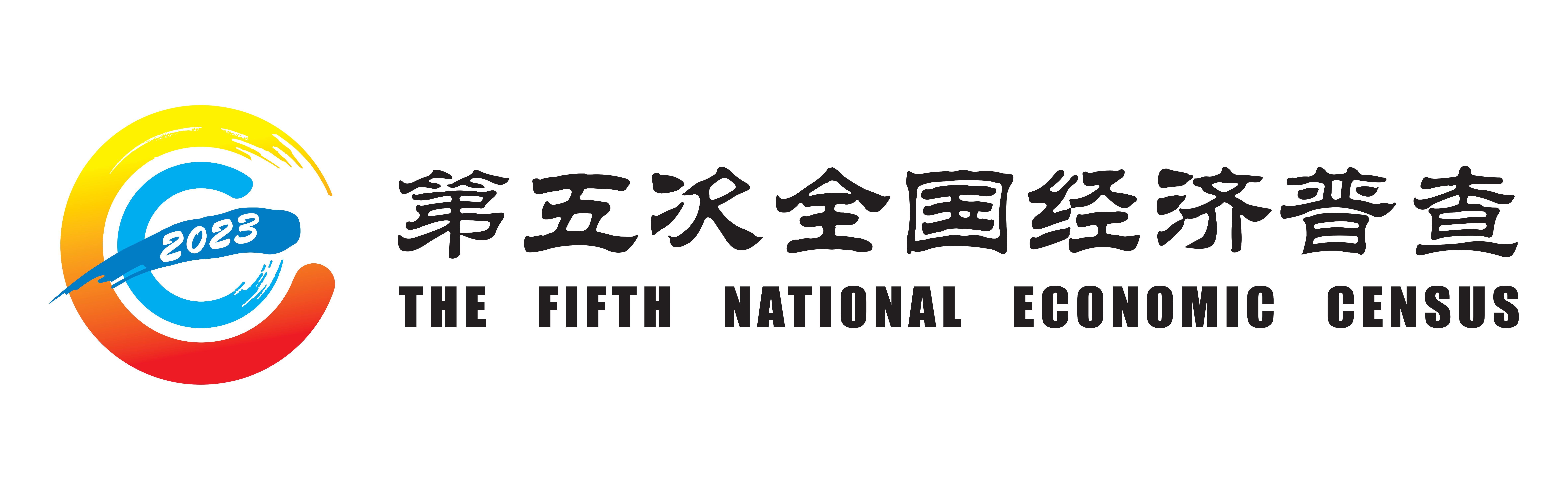 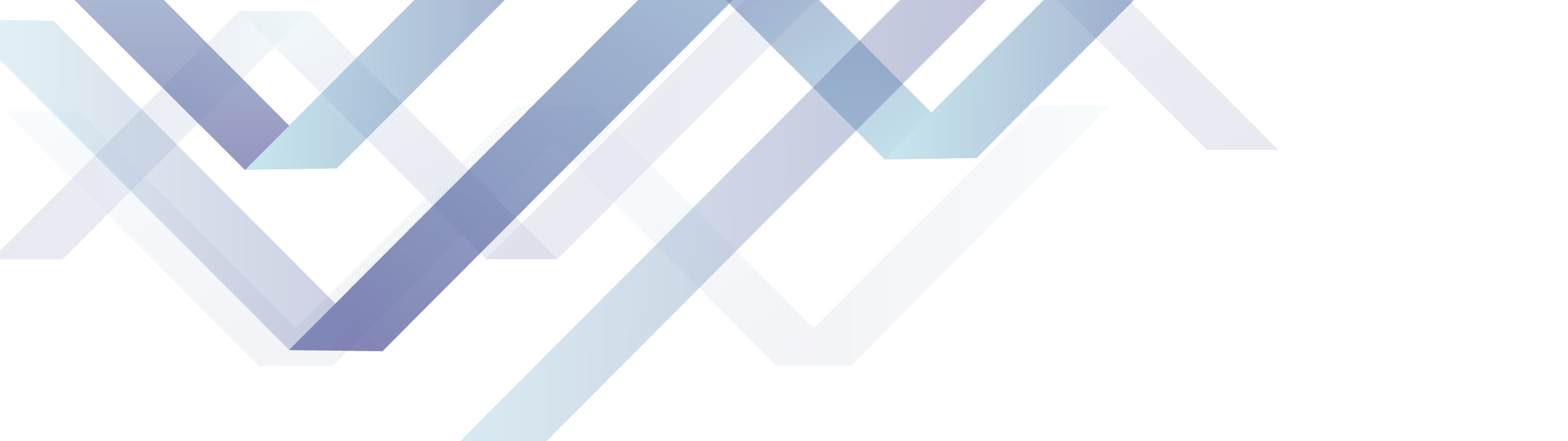 第一部分
服务业企业财务状况
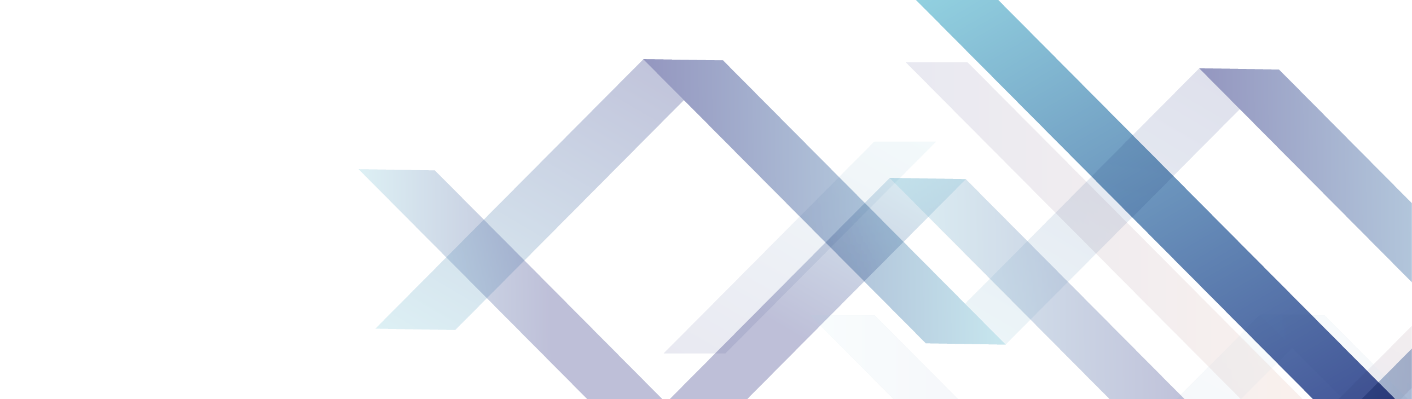 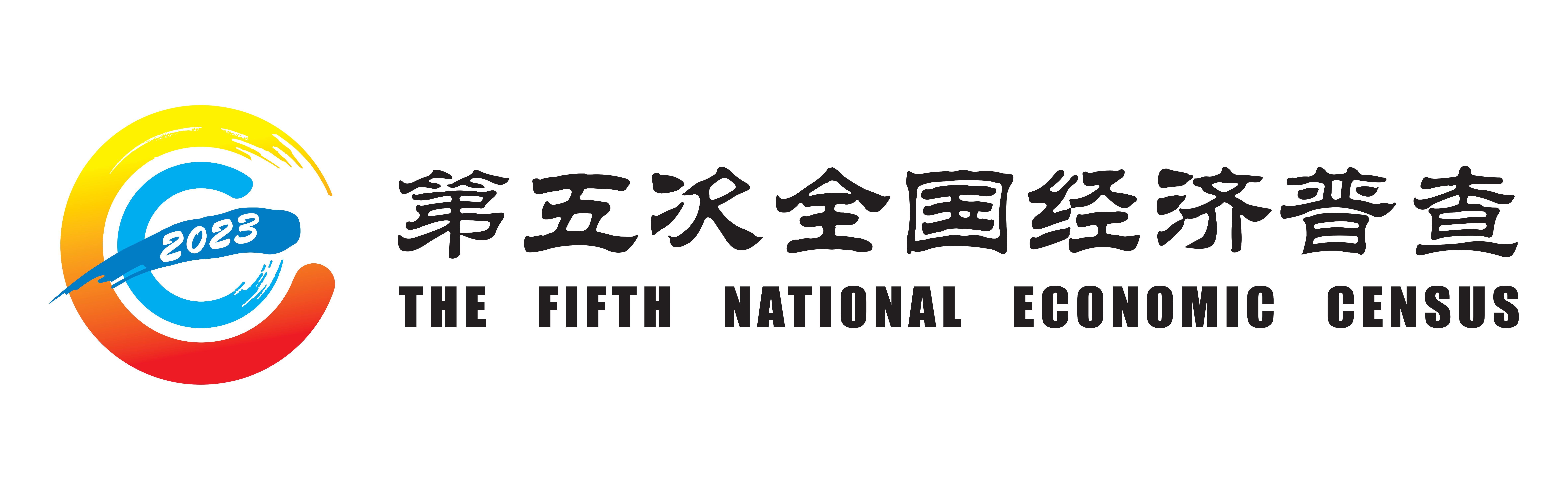 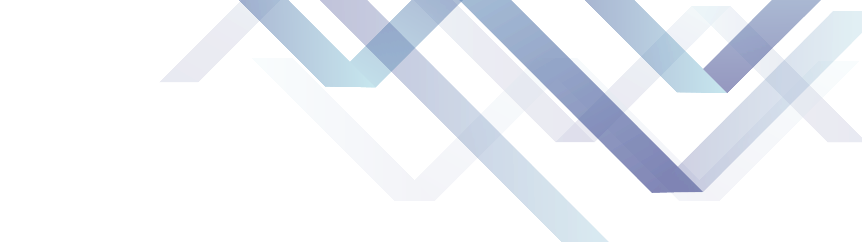 服务业相关企业统计的行业范围
九个行业门类
G交通运输、仓储和邮政业，I信息传输、软件和信息技术服务业，
L租赁和商务服务业，M科学研究和技术服务业，
N水利、环境和公共设施管理业，O居民服务、修理和其他服务业，
P教育，Q卫生和社会工作，R文化、体育和娱乐业。
 四个行业小类
7020物业管理，7030房地产中介服务，
7040房地产租赁经营，7090其他房地产业
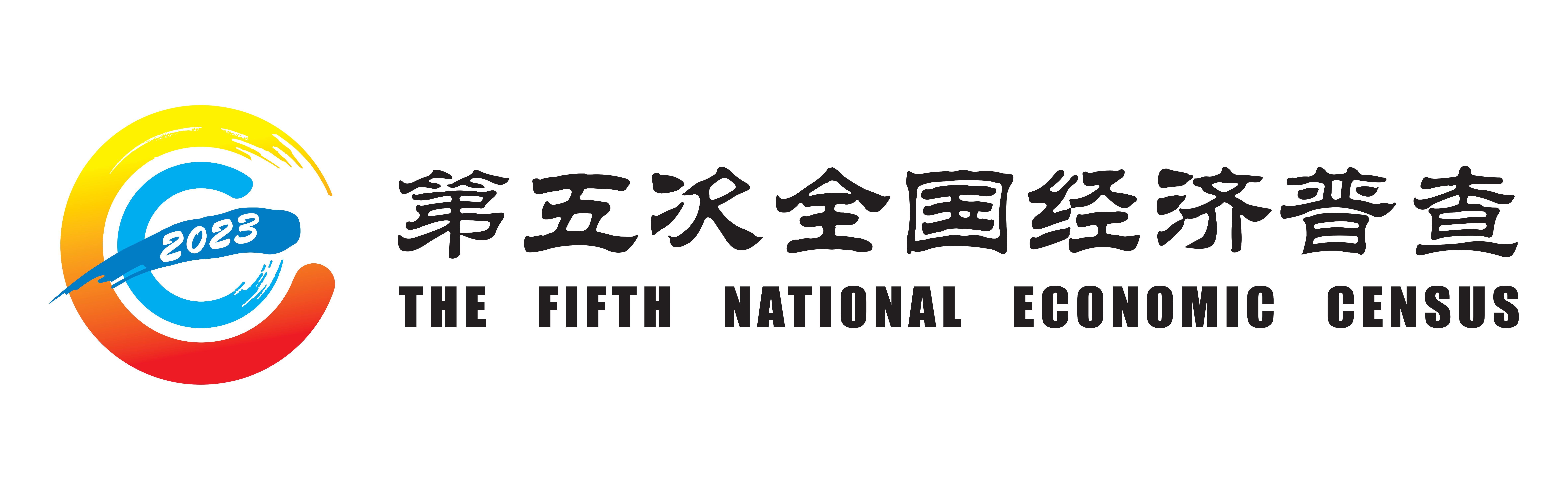 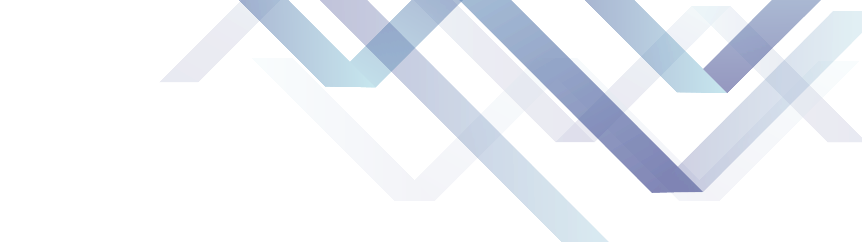 服务业企业财务状况
按一套表单位和非一套表单位分别统计
一套表单位：“规模以上服务业财务状况”（F703表）
非一套表单位：“企业法人主要经济指标”（711-3表）
[Speaker Notes: 服务业统计没有业务量统计只有财务统计]
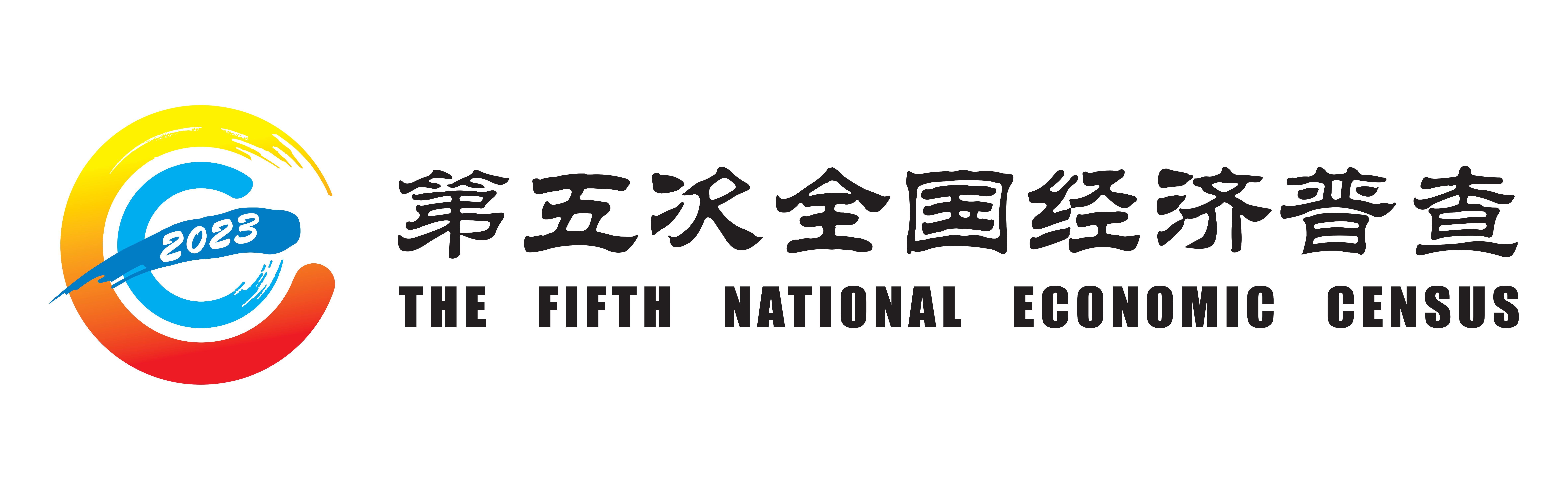 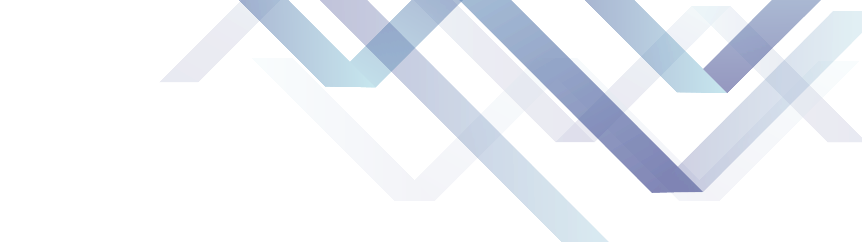 “规模以上服务业财务状况”F703
规上服务业：新增部分指标
为满足国家资产负债表编制需求：
增加“固定资产净值”、“投资性房地产”、“长期应收款”、“长期股权投资”、“商誉”指标。
“无形资产”增加“软件使用权”其中项。
“负债合计”增加“应付账款”、“预收账款”、“租赁负债”（新增会计科目）、“长期应收款”其中项。
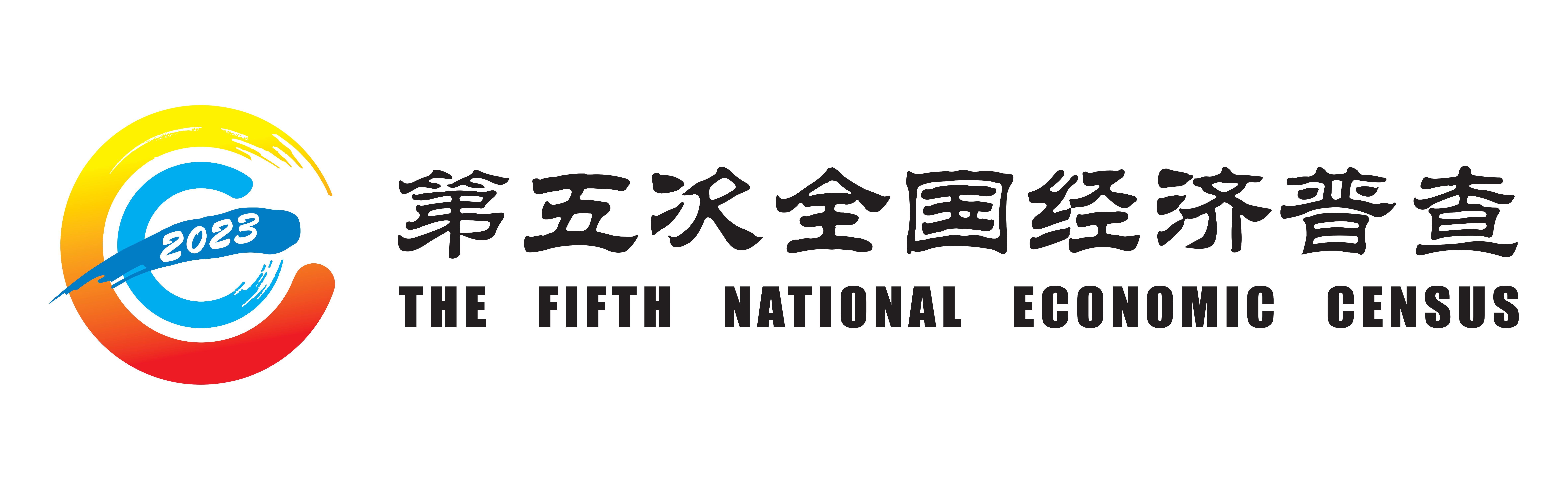 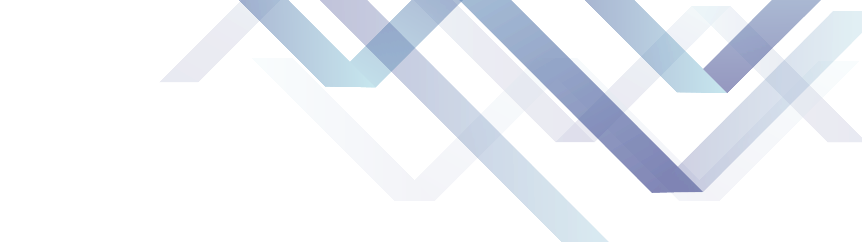 “规模以上服务业财务状况”F703
规上服务业：
新增和调整部分指标
与会计准则同步变更，但数据来源不变：
1.关于租赁
企业的租赁行为分为经营性租赁和融资租赁两种：
2018年财政部颁布《企业会计准则第21号—租赁》规定执行企业会计准则的非上市企业自2021年1月1日起实施。核心变化是取消了承租人关于融资租赁和经营性租赁的分类，对所有租赁行为在资产负债表确认“使用权资产”和“租赁负债”科目，并分别确认折旧和利息费用。
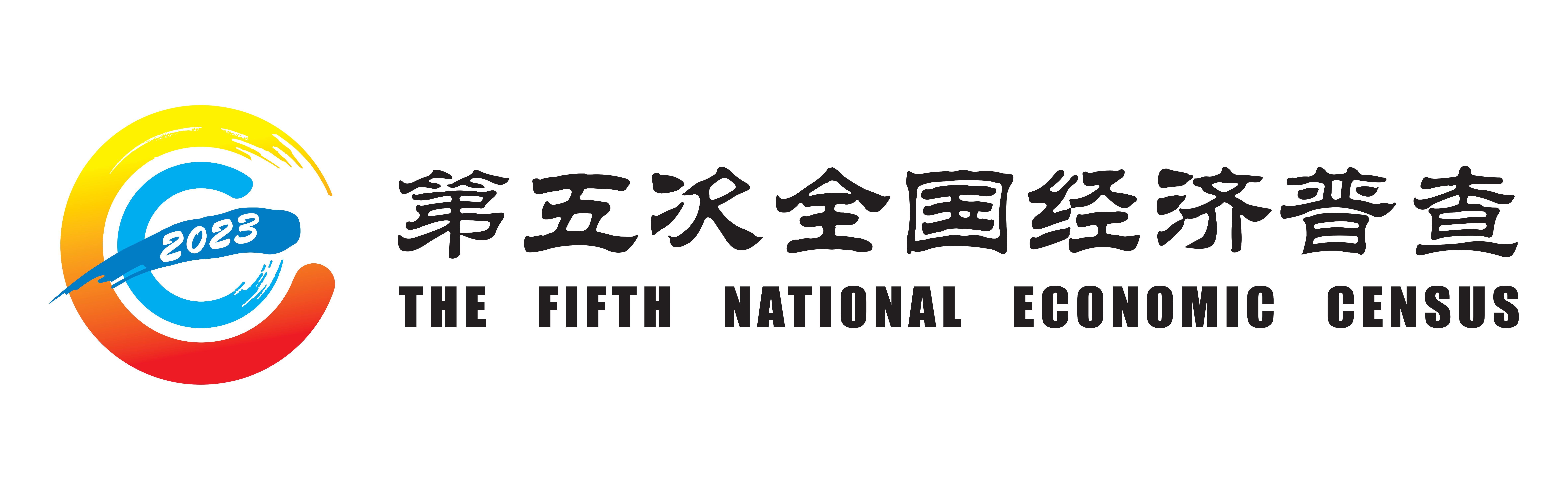 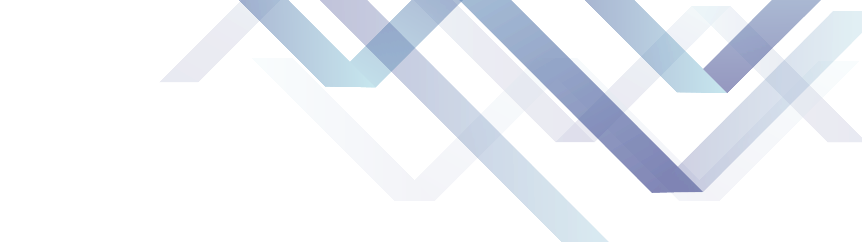 “规模以上服务业财务状况”F703
规上服务业：
1.关于租赁
原：企业经营性租赁的资产不计入资产，融资租赁的资产计入固定资产
现：经营性租赁资产计入资产负债表，归入新增“使用权资产”科目。
    融资租赁的资产从“固定资产”科目调整到“使用权资产”科目
承租人融资租赁的资产原属于“固定资产”，现划入“使用权资产”。原有的“固定资产”被拆分为“固定资产”和“使用权资产”，口径变小。 
名称不变口径改变，这个地方要注意与历史数据对比，加强审核！
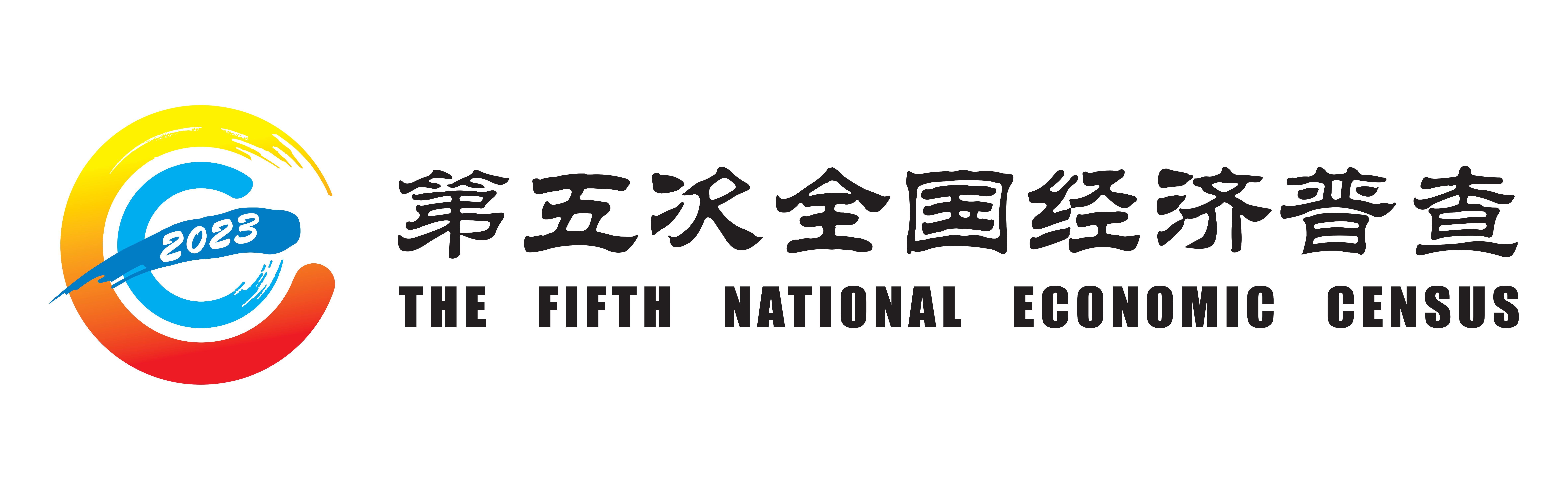 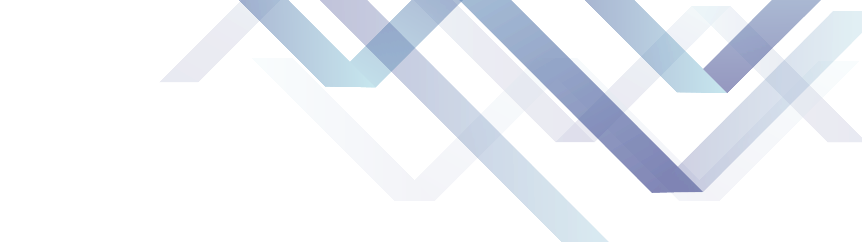 “规模以上服务业财务状况”F703
规上服务业：
与会计准则同步变更：
F703表
对于“固定资产”和新增的“使用权资产”科目分设资产原价、累计折旧和本年折旧以及“房屋和构筑物”、“机器和设备”其中项等指标
2.关于利息：
科目名称变更：“利息支出”改为“利息费用”名称改变含义不变
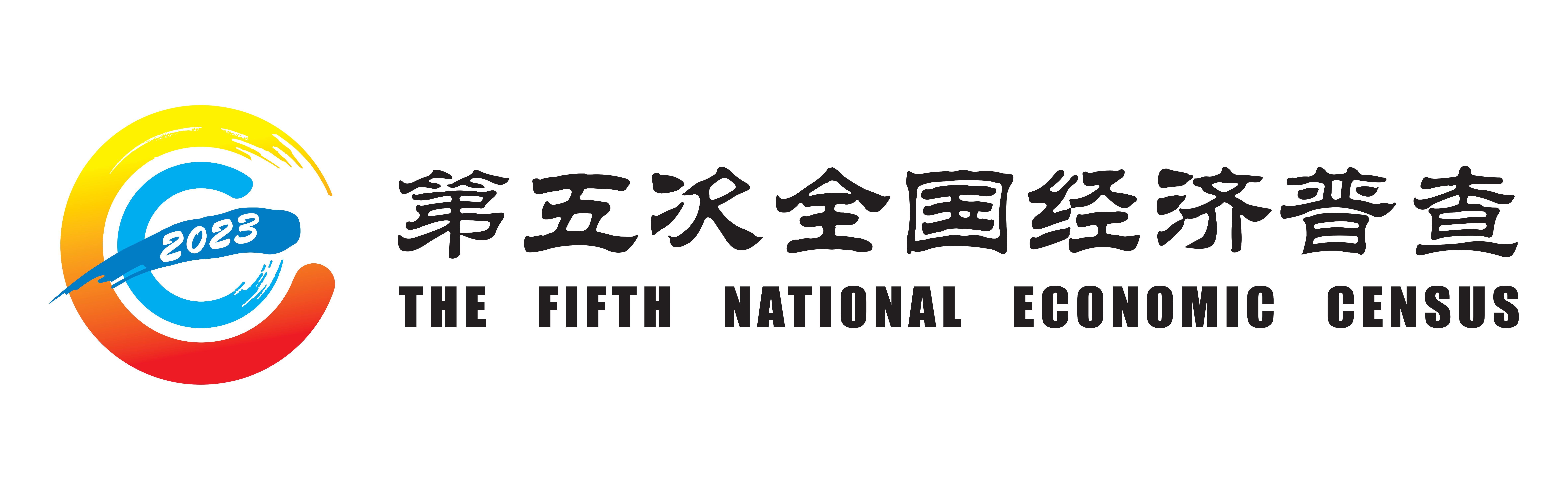 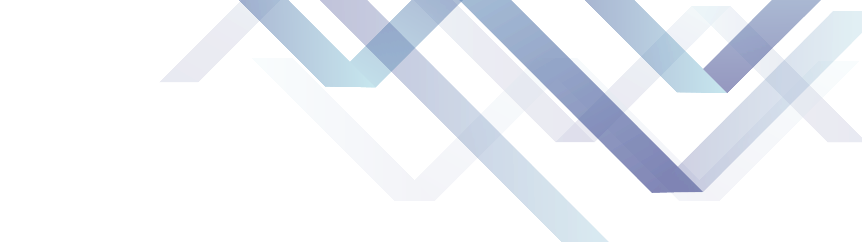 “企业法人主要经济指标”（711-3表）
“企业法人主要经济指标”（711-3表）
一、资产负债类
二、损益、人工成本及增值税
规下服务业：
增加财务指标
增加部分资产负债、成本费用指标
将规上服务业指标“净服务收入”扩展到规下
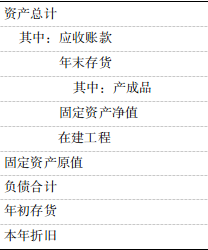 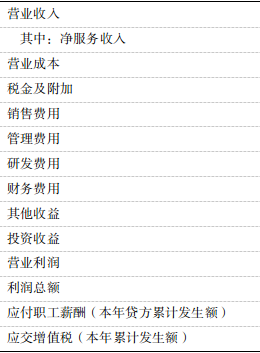 7+3
7+6+1
[Speaker Notes: 净服务收入是新增指标，也是服务业专业专有指标。是企业理解后根据资料自行加工的指标，填写难度大，请大家根据如下说明来操作，]
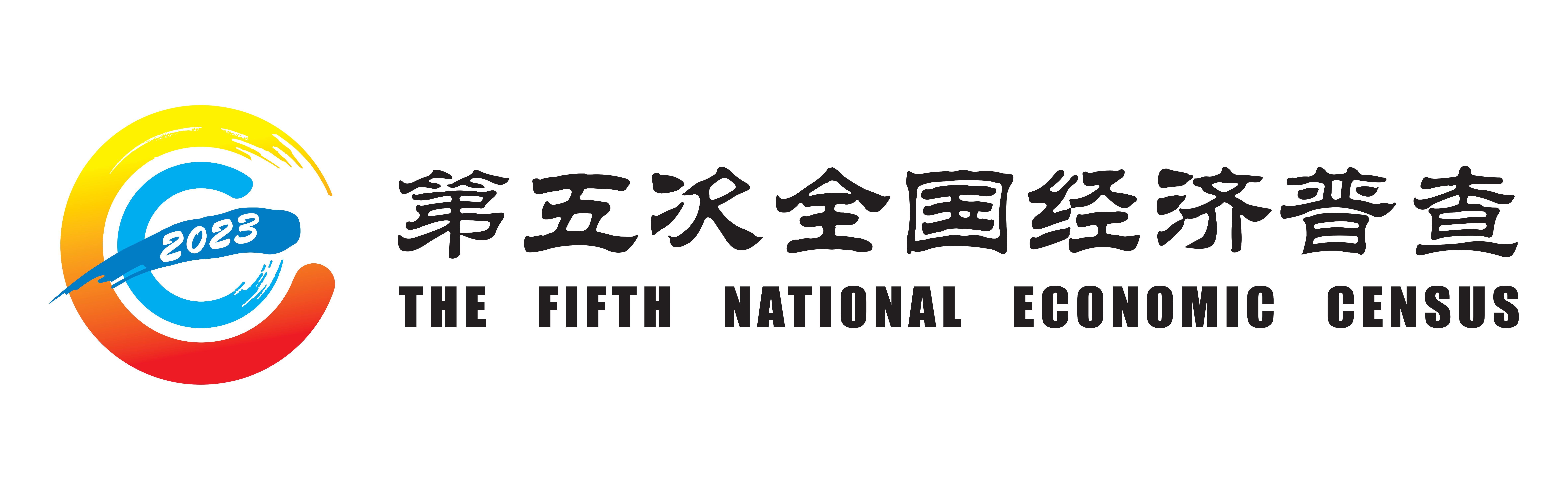 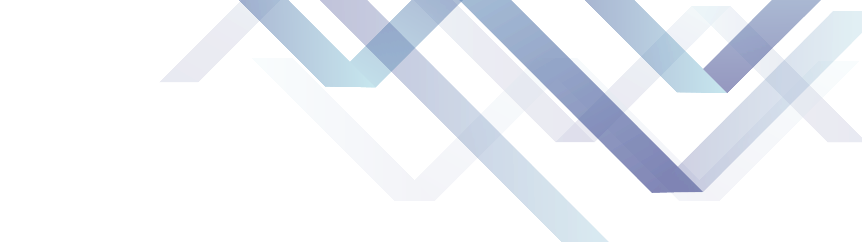 “企业法人主要经济指标”（711-3表）
服务业统计专有指标：净服务收入
反映企业对外提供服务获取的经济利益的流入，是反映服务业产出的重要指标。（混业经营，记账方式不同等因素）
指标解释：指企业各类经营活动所确认的营业收入中，单纯反映提供服务所获得的收入。不应包含经营或外包农、林、牧、渔业，采矿业，制造业，电力、热力、燃气及水生产和供应业，建筑业，批发和零售业，住宿和餐饮业，金融业，房地产开发经营等活动所确认的收入；也不应包含代收代付、代开票、代管代运货物价值、土地出让等带来的营业收入。
该指标根据会计“营业收入”明细账二级科目本年累计数分析填报。
[Speaker Notes: 净服务收入是新增指标，也是服务业专业专有指标。是企业理解后根据资料自行加工的指标，填写难度大，请大家根据如下说明来操作，]
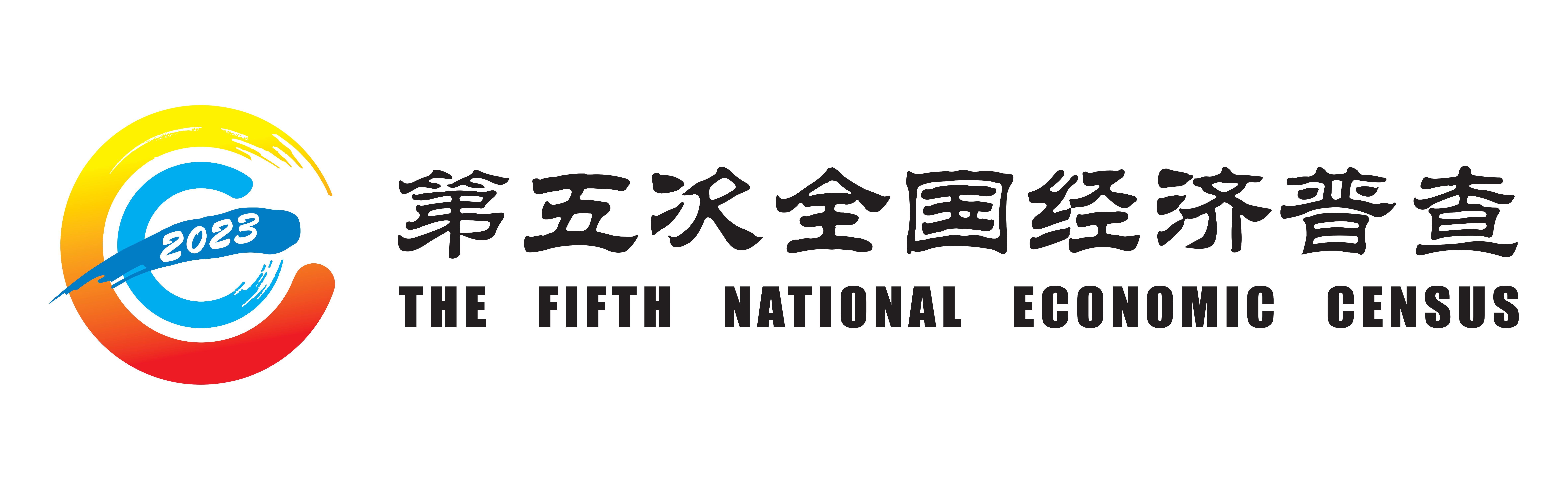 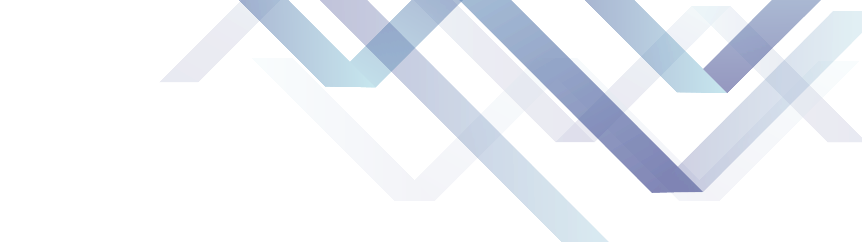 “企业法人主要经济指标”（711-3表）
服务业统计专有指标：净服务收入
填报范围：与规上服务业行业相同
填报原则：鉴于净服务收入的计算的复杂性和企业的配合程度，为便于基层和企业理解、记忆，净服务收入可以简单概括为不包括“五代八业”。
“五代”即“代收代支代开票的收入、代管代运的货值”。
“八业”即“农林牧渔、生产制造、建筑安装、批发零售、住宿餐饮、金融服务、房地产开发、土地出让”。
[Speaker Notes: “净服务收入(12)”仅“G交通运输、仓储和邮政业”、“I信息传输、软件和信息技术服务业”、“L租赁和商务服务业”、“M科学研究和技术服务业”、“N水利、环境和公共设施管理业”、“O居民服务、修理和其他服务业”、“P教育”、“Q卫生和社会工作”和“R文化、体育和娱乐业”等九个行业门类企业，“702物业管理”、“703房地产中介服务”、“704房地产租赁经营”和“709其他房地产业”等四个行业中类企业填报。]
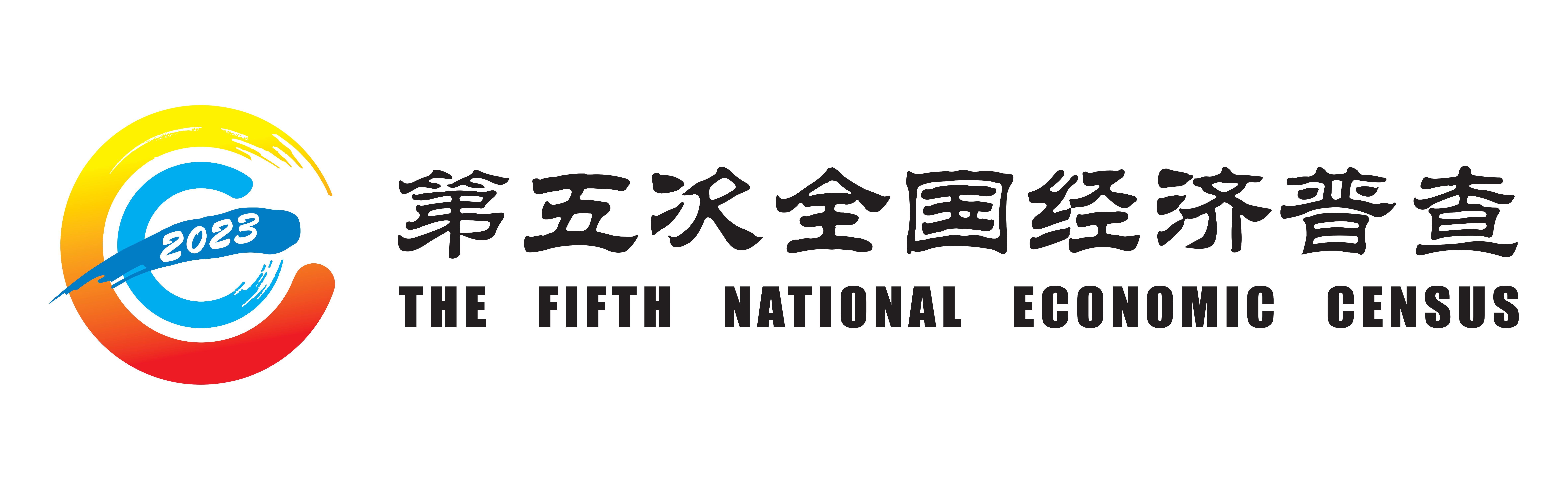 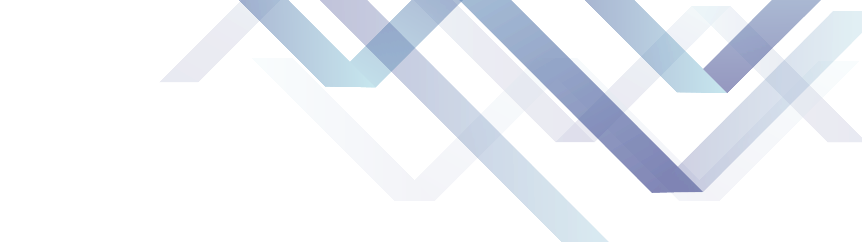 “企业法人主要经济指标”（711-3表）
服务业统计专有指标：净服务收入
规模以上服务业企业分行业净服务收入填报细则：
对于一些业务活动紧密依附于主要业务活动的，暂不作净服务收入分离处理，营业收入可视同净服务收入。
服务业行业企业业务活动比较复杂，减轻企业负担，提高可操作性
如景区、公园、娱乐业中的餐饮、住宿、零售收入，汽修、美容美发等与居民生活密切相关行业的零售收入，新闻出版等与主业密切相关的书刊报纸发行收入等。
其他行业：净服务收入≠营业收入
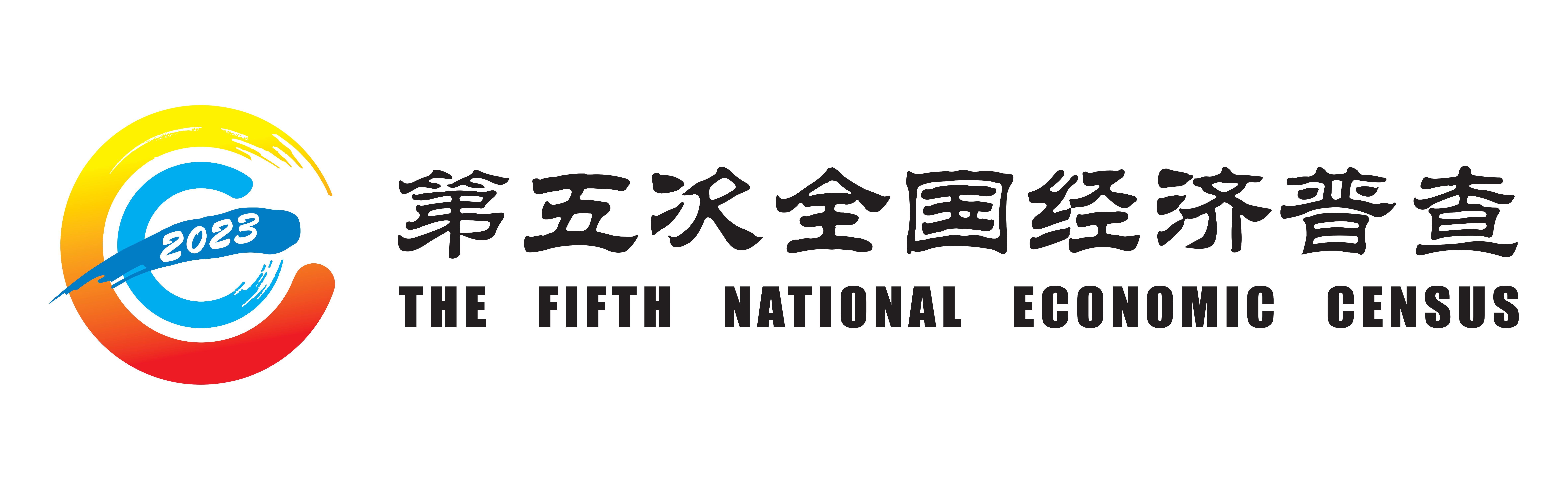 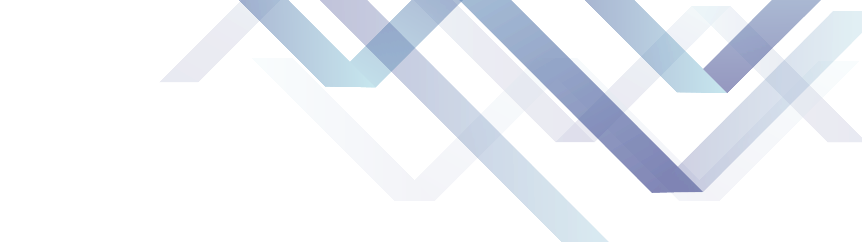 分行业净服务收入填报细则：净服务收入=营业收入
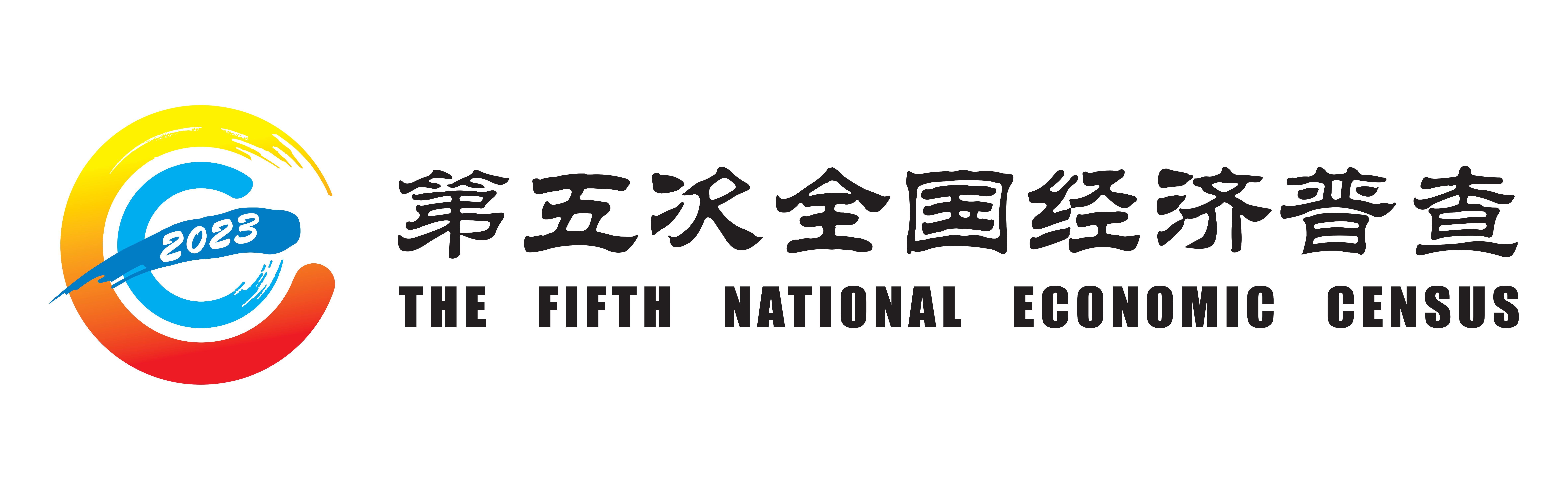 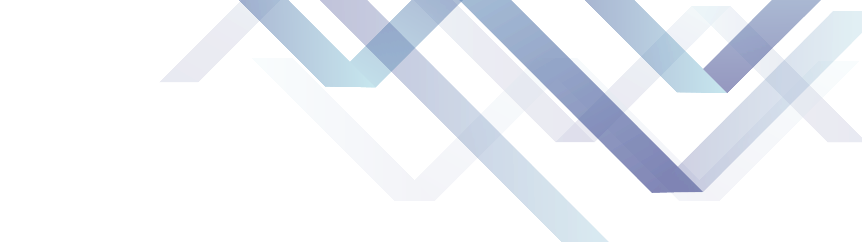 分行业净服务收入填报细则：净服务收入≠营业收入
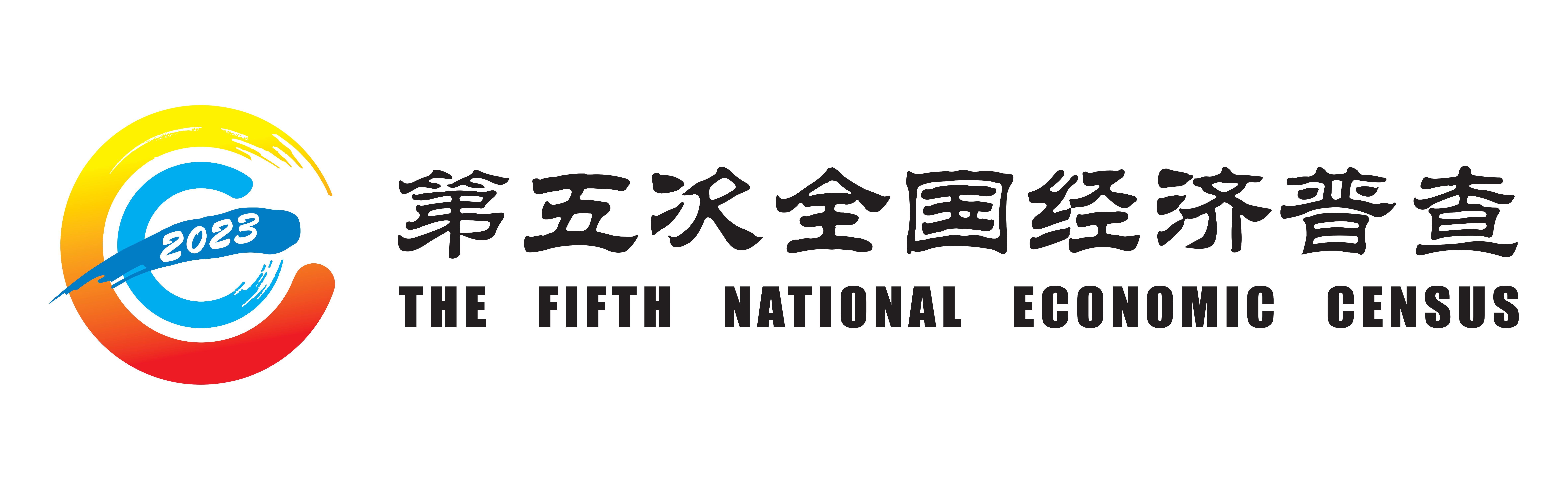 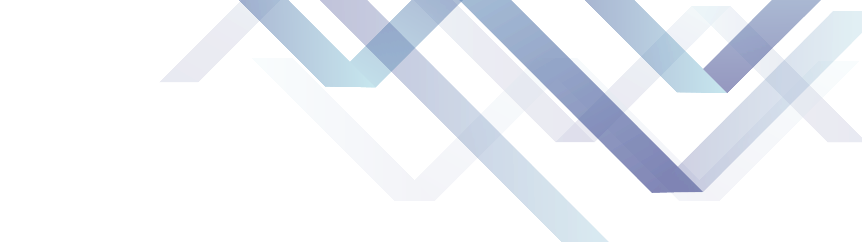 分行业净服务收入填报细则：净服务收入≠营业收入
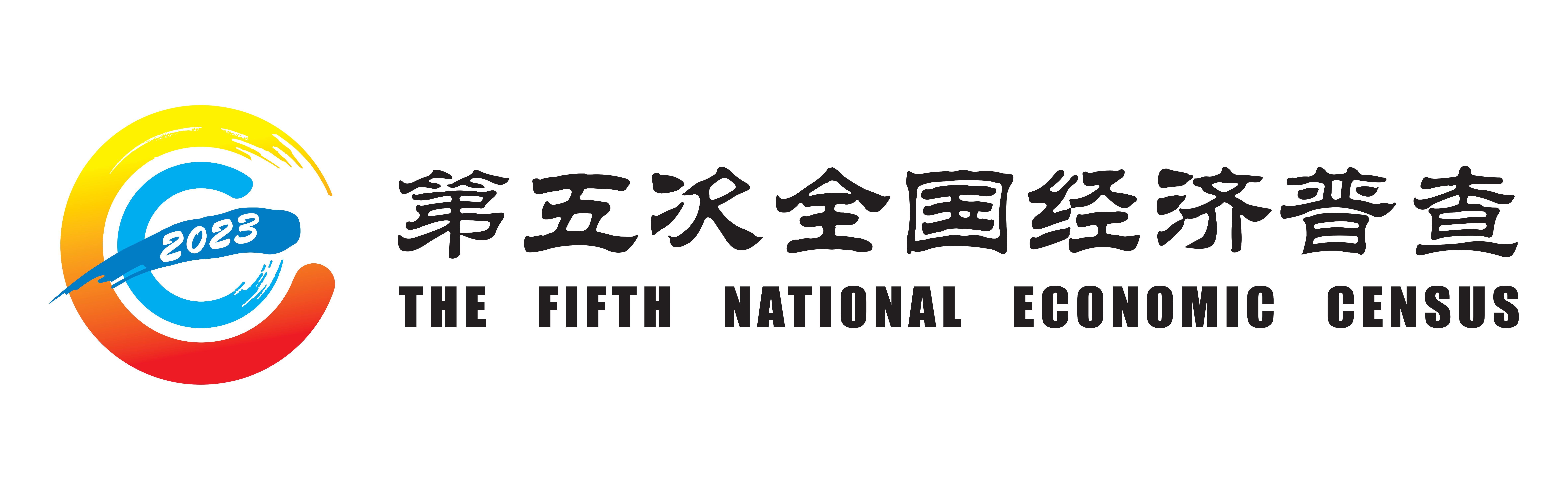 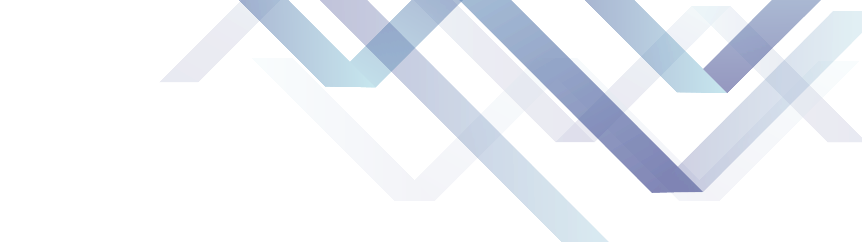 分行业净服务收入填报细则：净服务收入≠营业收入
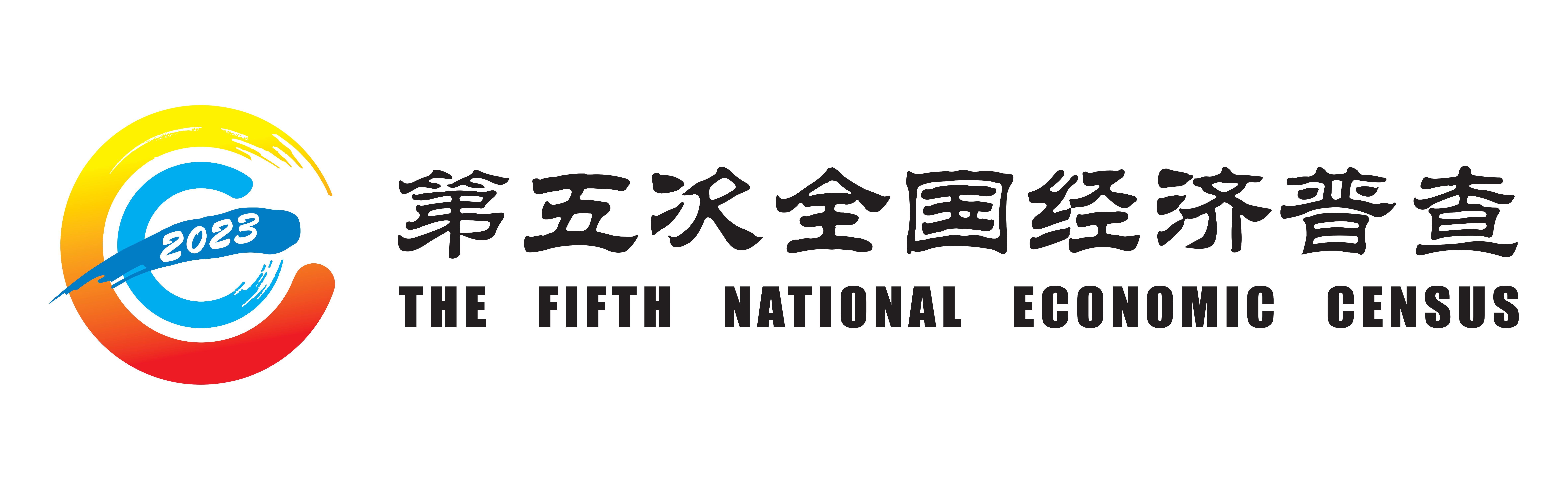 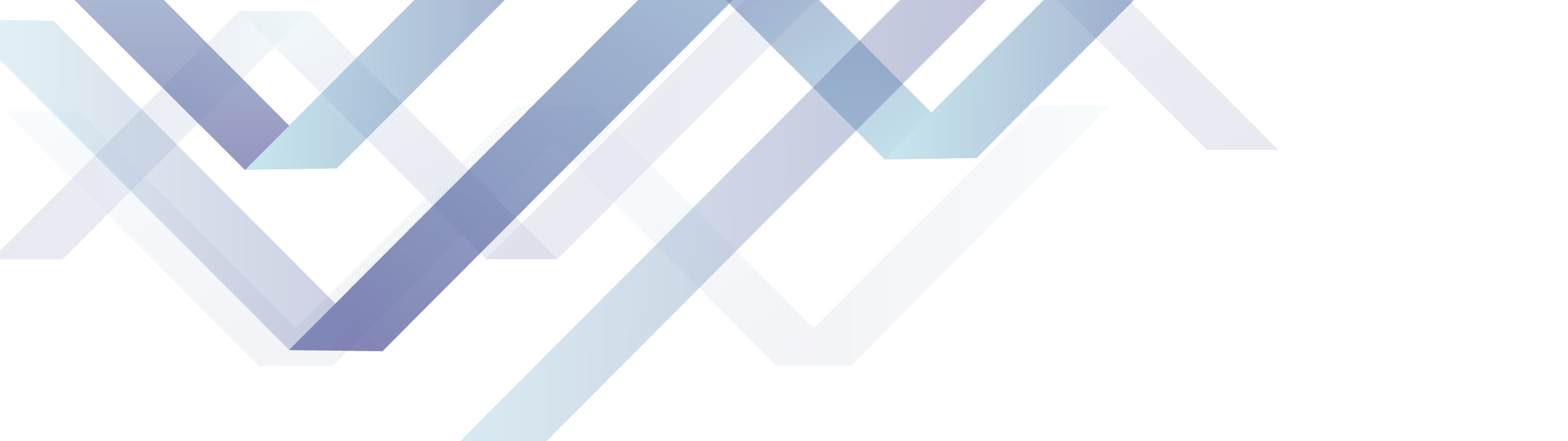 第二部分
信息通信技术应用和数字化转型情况
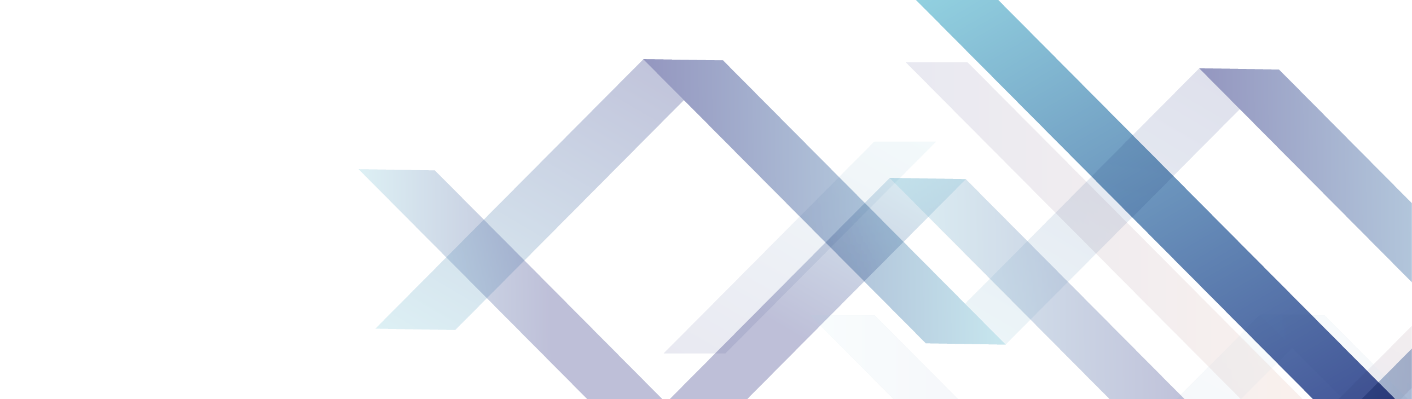 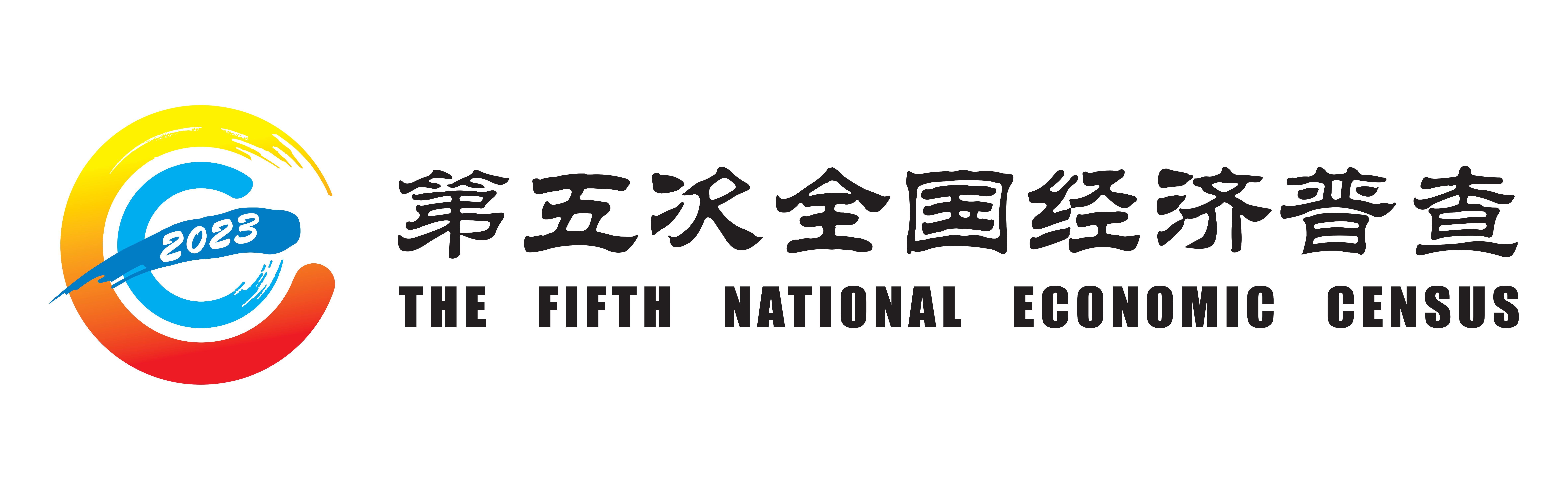 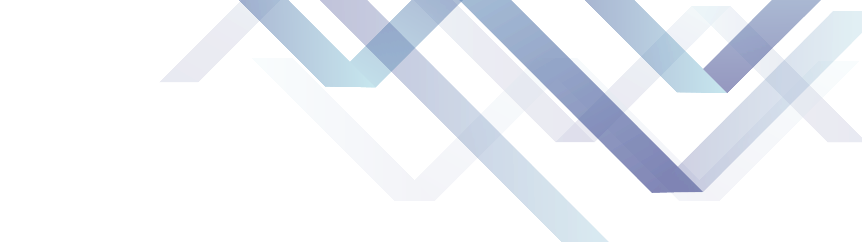 信息通信技术应用和数字化转型情况
信息通信技术应用和数字化转型情况：
测度信通技术在企业的应用情况，作为测量其对企业绩效甚至是经济增长和社会发展的影响。
按一套表单位和非一套表单位分别统计
必须由企业里懂ICT技术的人员填写！！！
一套表单位：709-1表
非一套表企业单位：711-7表
同名不同量！！！
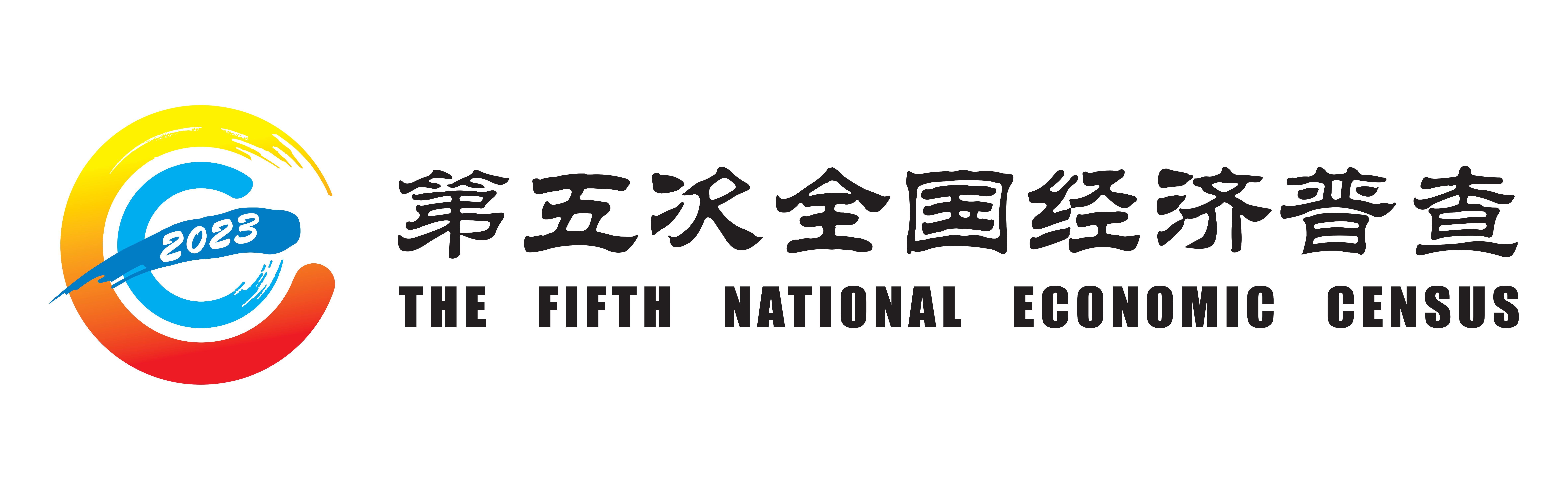 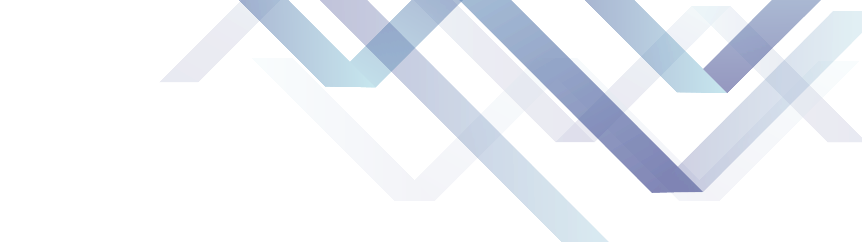 信息通信技术应用和数字化转型情况
信息通信技术应用和数字化转型情况：
一套表单位：709-1表，提高重视程度！
划定“数字经济活动情况”（709-2表）填报范围的重要依据。
数字经济法人单位涉及三个部分：
核心产业（全行业）+核心产业（行业中部分企业）+数字化效率提升产业（所有行业均可通过数字化改造实现效率提升）
由国家统计局工业司、投资司、贸经司、调查中心根据本表中数字经济相关指标（04、07、08、10，具体内容见下页）填报情况，并结合单位行业代码、主要业务活动和《数字产品和服务目录》的比对情况综合认定709-2表填报范围。
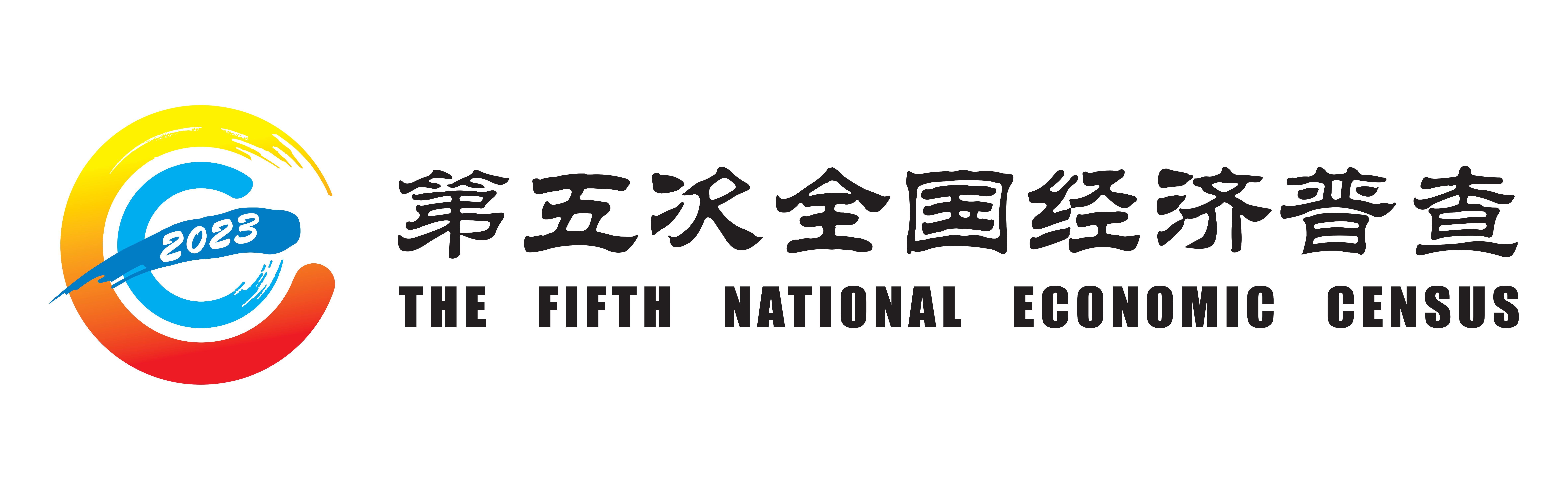 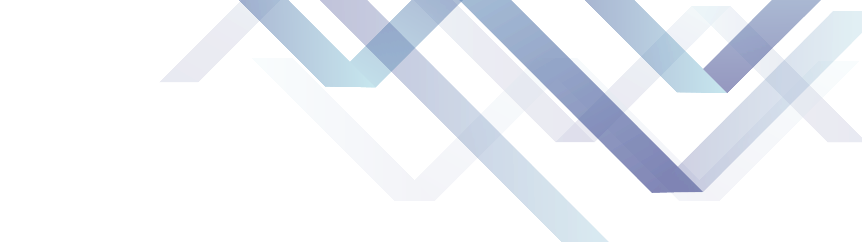 信息通信技术应用和数字化转型情况
信息通信技术应用和数字化转型情况：
主要内容：
计算机数、信息技术人员、信息化投入金额、网站数、网站用途
信息化应用、数字化转型、网站和APP商品或服务的交易（分对象B2B,B2C，分渠道自建平台/第三方，跨境）、电子数据交换（EDI）类型的商品或服务交易（数字经济相关指标）
注意：虽然报送期间相同但是报送的计量单位不同，2022年年报为万元，综合试点为千元。
[Speaker Notes: EDI类型交易与通过网站或APP交易主要区别为：（1）买卖双方关系。网站或APP交易的买方和卖方的合作关系多为不固定的，借助网站或APP匹配供需关系，实现订单交易；而EDI类型交易通常发生在供应链上下游客户、或者贸易伙伴之间，买方和卖方合作关系多为固定的合作伙伴，借助EDI系统直接传送一般的业务资料，如订单、发票等，不需要人工介入操作。（2）信息展示。网站或APP主要通过展示商品或服务的信息联通买卖双方，而EDI类型交易因为双方为合作伙伴，通常不用展示商品或服务信息。]
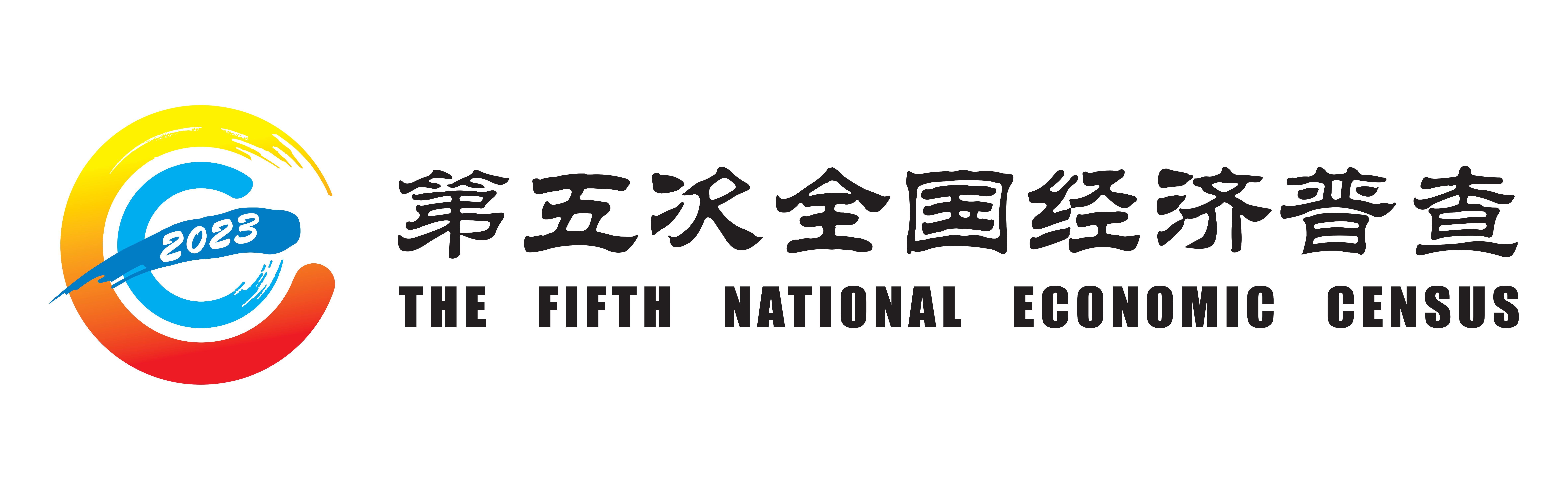 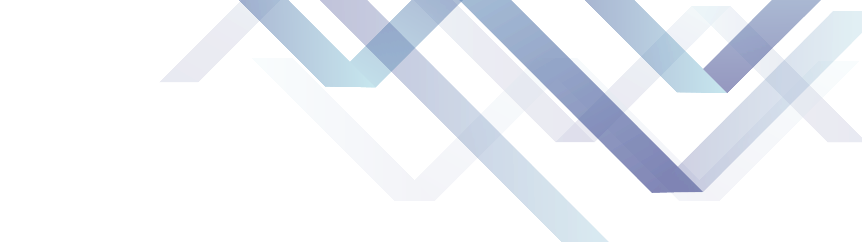 信息通信技术应用和数字化转型情况
信息通信技术应用和数字化转型情况：
非一套表企业单位：711-7表
填报口径与711-3表完全相同
仅限企业和按企业会计制度报送的事业和民非单位。
主要内容：
信息化管理、数字化转型情况、未进行数字化转型的原因、数字化转型取得的营业收入（全新指标，一套表单位没有）
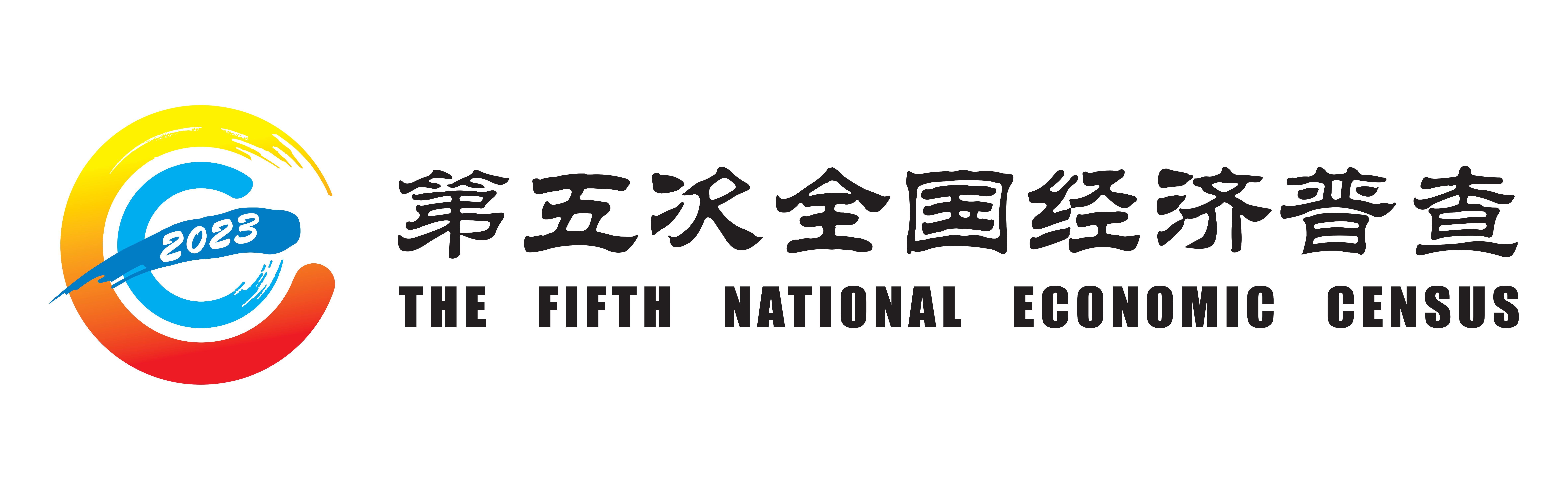 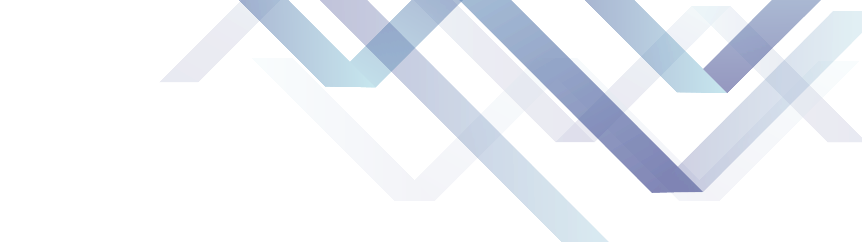 信息通信技术应用和数字化转型情况
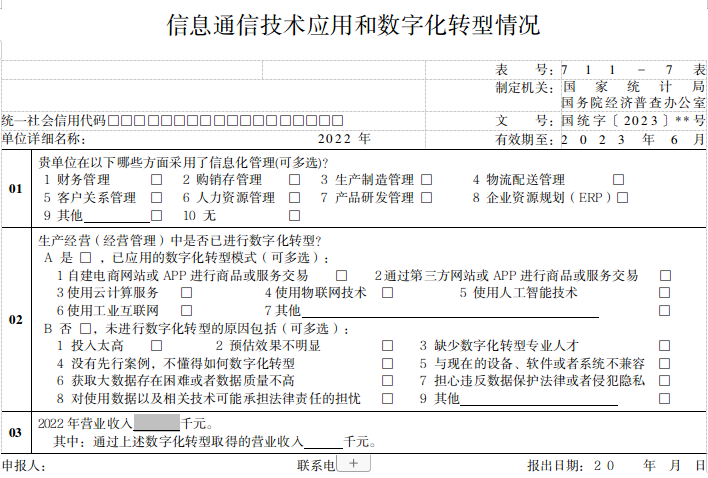 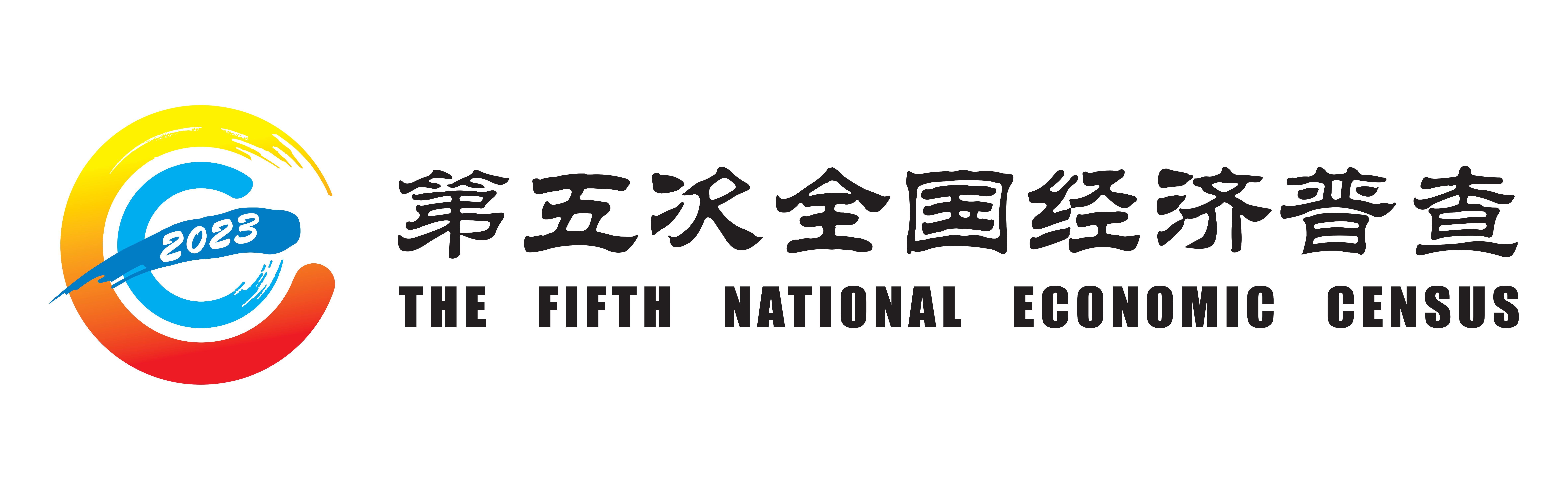 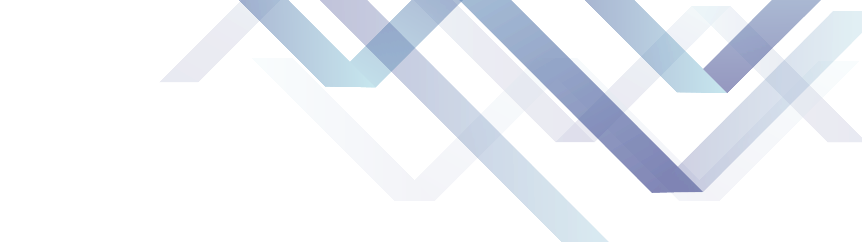 信息通信技术应用和数字化转型情况
关键指标解释：
信息化管理是指通过信息管理应用系统把企业研发、采购、生产、物流、营销、售后、财务、管理等各环节信息集成起来，有效地支撑企业决策，以增强市场竞争力的管理方式。
信息化是数字化转型的基础，特点是将企业的经营情况转为可存储可处理的数据
信息化管理的应用领域：
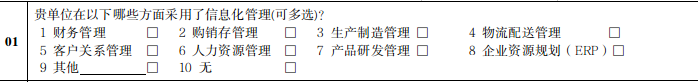 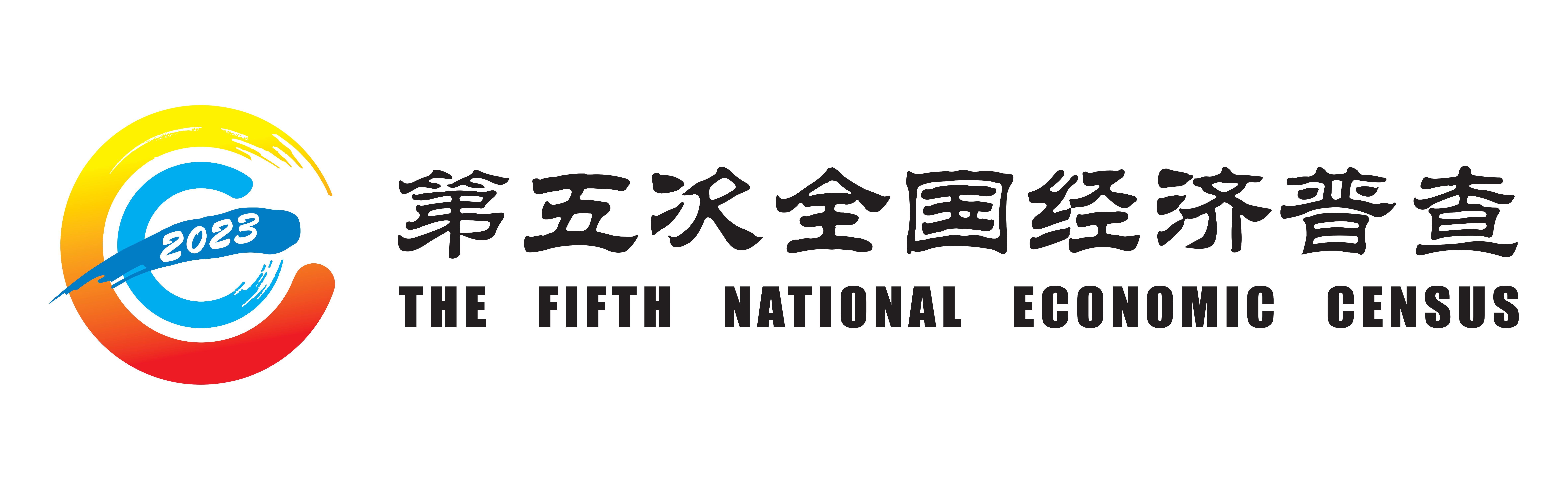 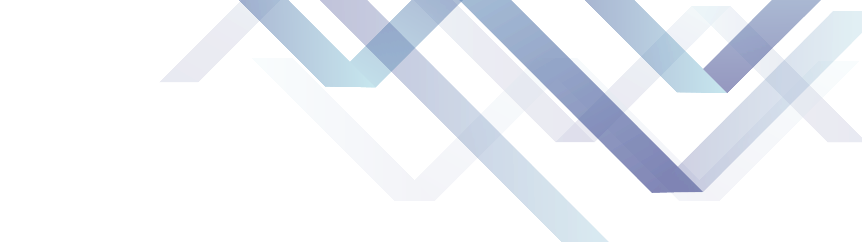 信息通信技术应用和数字化转型情况
有的信息化管理系统只能满足一项业务需要，比如专门的财务管理软件、客户关系管理（CRM）软件。
但目前大多的信息化管理系统是集成的，包括多个功能模块（比如题中所列的1-7）满足企业生产经营管理的各个环节信息化管理需要，企业可以结合自身的需求，购买相应的模块。
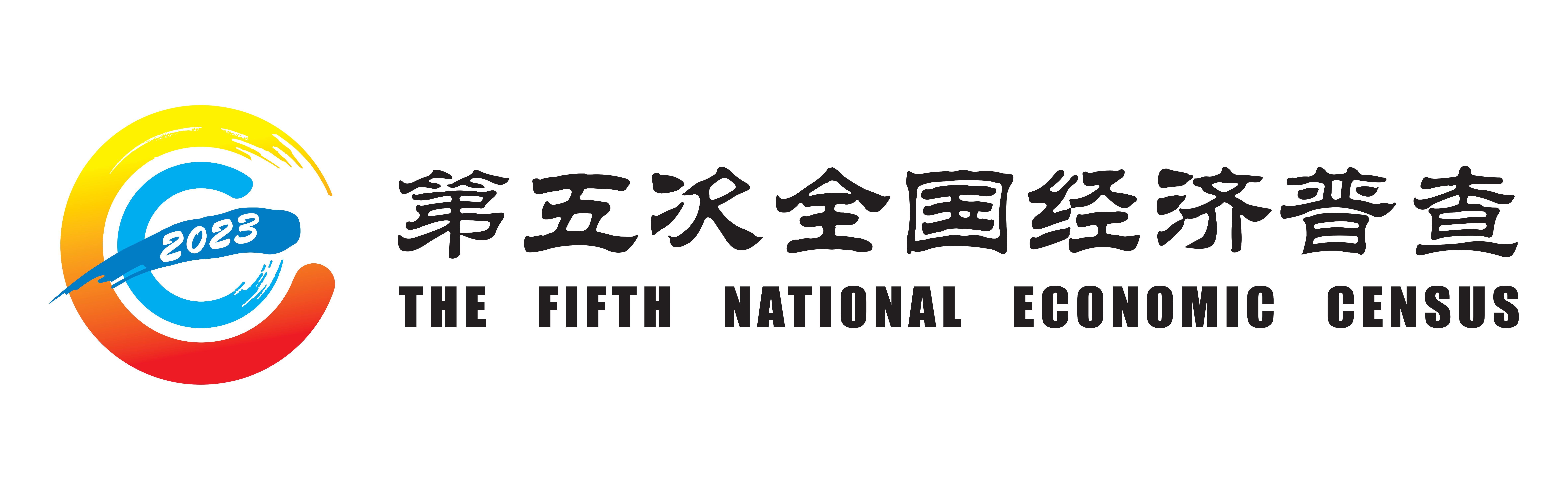 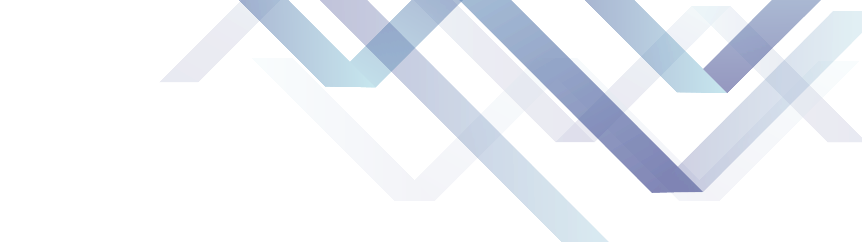 信息通信技术应用和数字化转型情况
关键指标解释：
目前最具代表性的集成性信息化管理系统是企业资源规划（ERP），它既是一个软件，又是一个管理工具。可能会包括选项中的几个，填写时要拆开填写分别的信息化管理系统。
ERP系统有很多品牌，国外品牌主要有SAP系统和Oracle系统，国内品牌主要有用友、金蝶、浪潮、东软等。
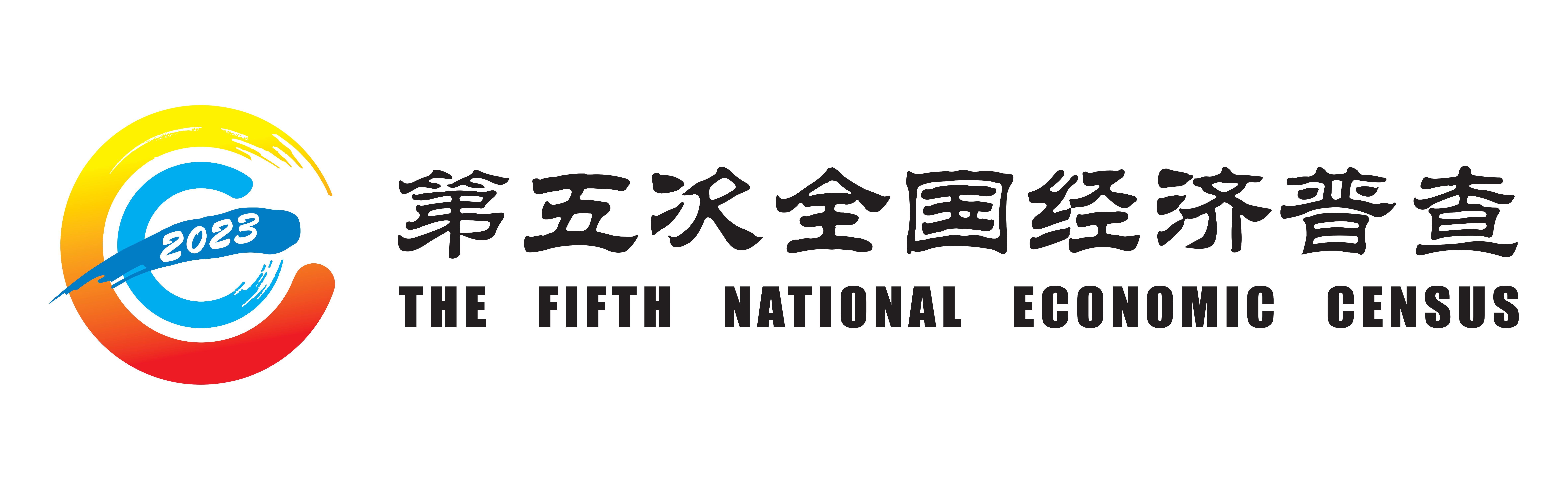 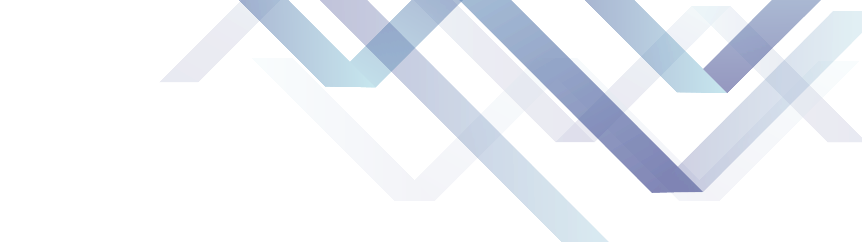 信息通信技术应用和数字化转型情况
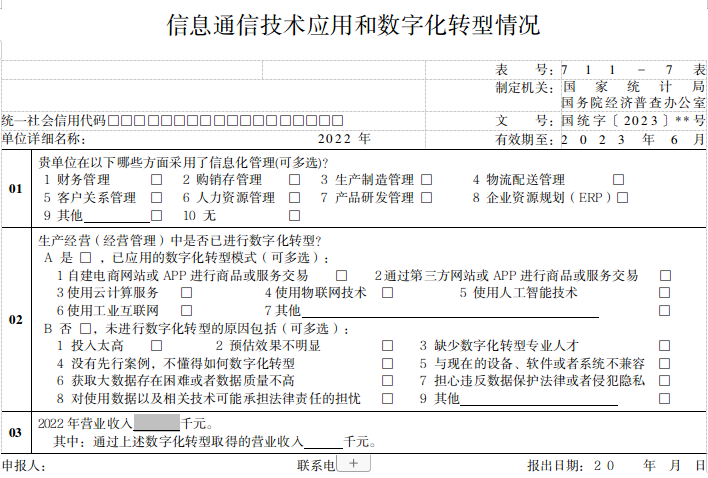 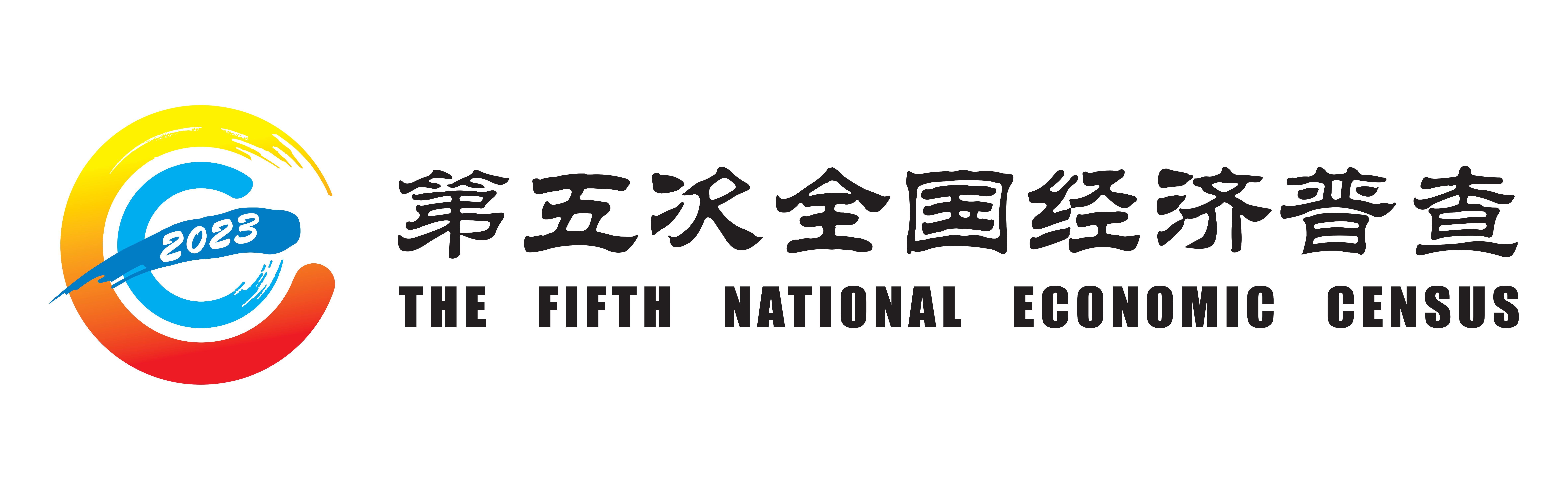 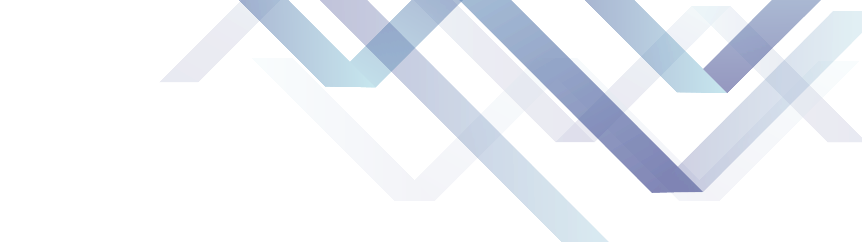 信息通信技术应用和数字化转型情况
关键指标解释：
数字化转型  指通过新一代信息通信技术搭建的数字平台，覆盖研发、采购、生产、物流、营销、售后、管理等各环节，发挥数据要素的赋能和倍增效应，改善企业生产经营管理活动，为企业创造更多价值。
新一代信息通信技术主要包括移动互联网、5G、大数据、云计算、物联网、人工智能等。（数据作为一种新的生产要素）
数字化是信息化的高级阶段，特点是通过新一代通信技术，优化现实业务。
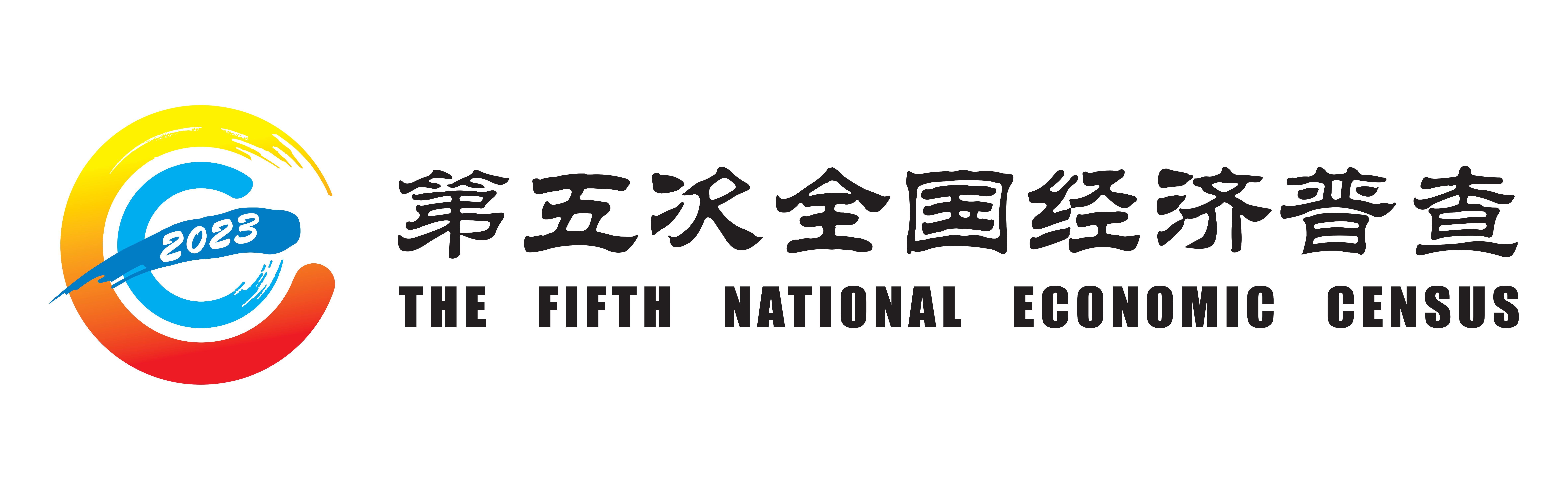 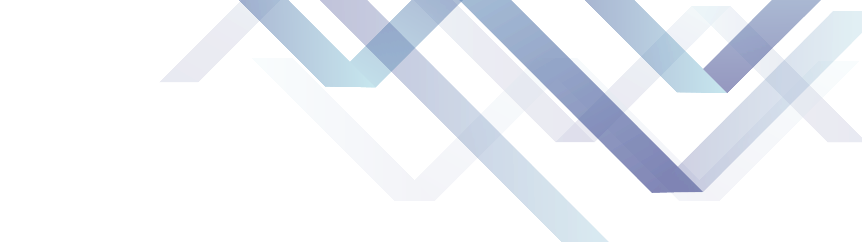 信息通信技术应用和数字化转型情况
信息化管理不一定数字化转型
数字化转型一定有信息化管理
信息化是数字化转型的基础，特点是将企业的经营情况转为可存储可处理的数据。
数字化是信息化的高级阶段，特点是通过新一代通信技术，优化现实业务。
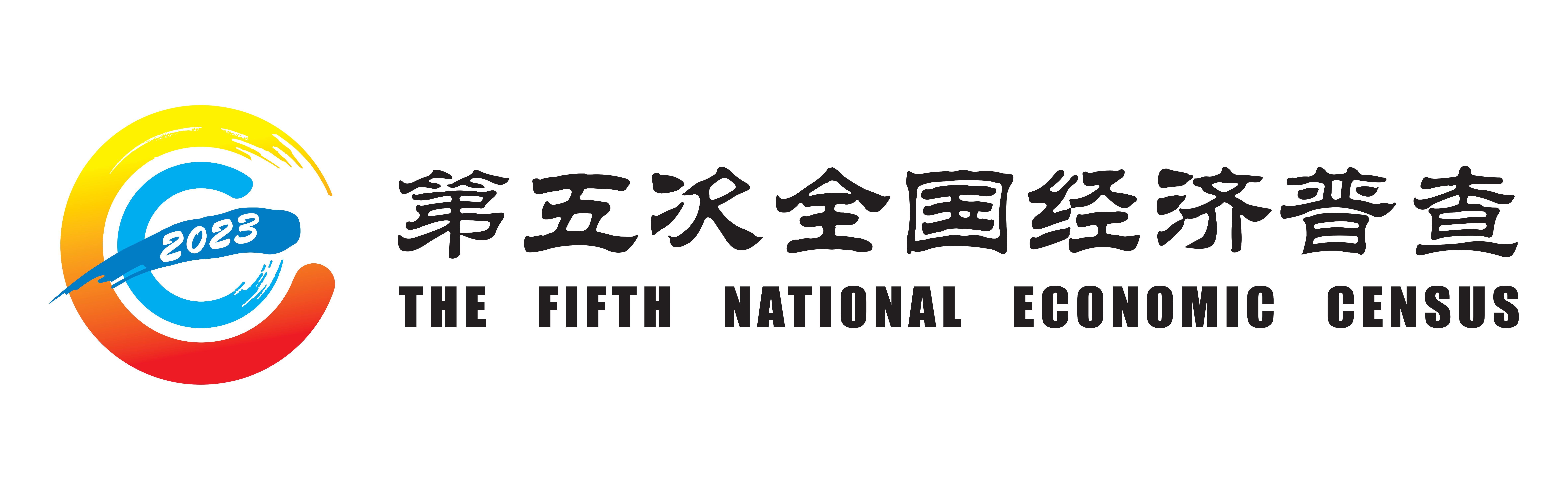 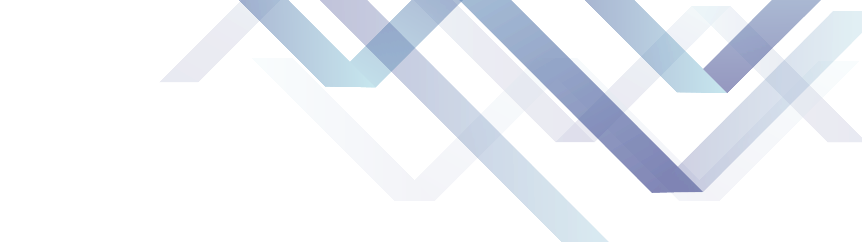 信息通信技术应用和数字化转型情况
企业数字化转型使用的技术或者模式可以是网站或APP商品或服务交易、云计算服务、物联网、人工智能、工业互联网，但不仅局限于以上情况。
未进行数字化转型的企业需要填写原因
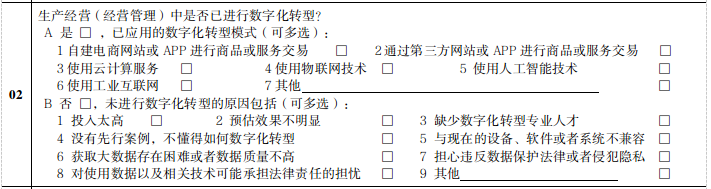 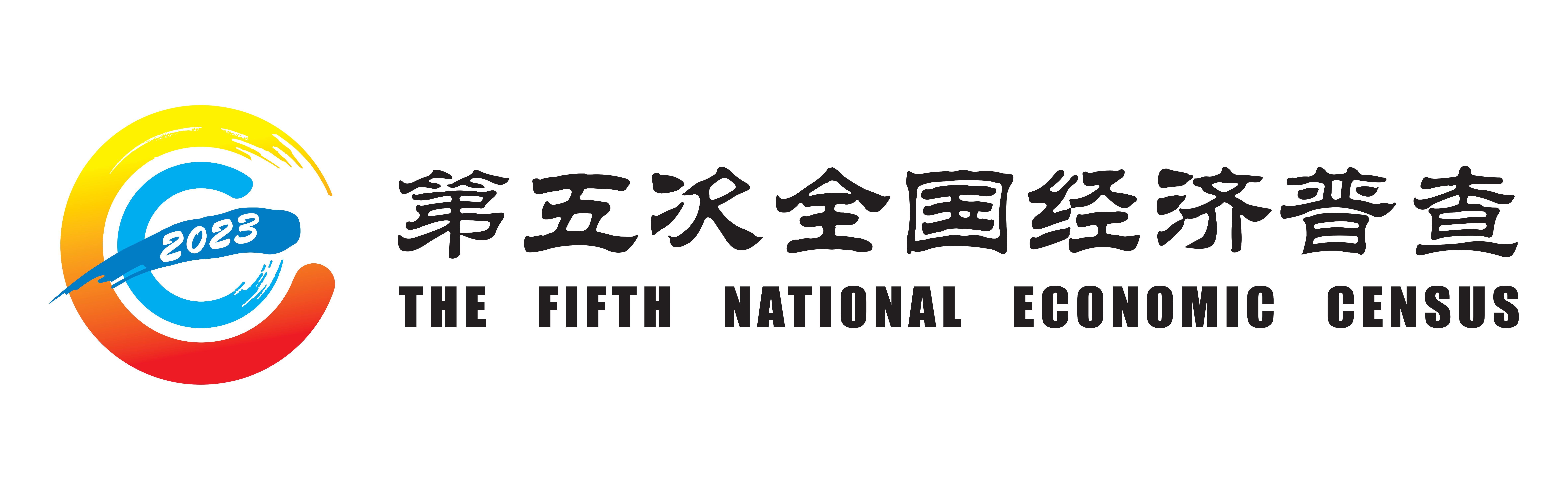 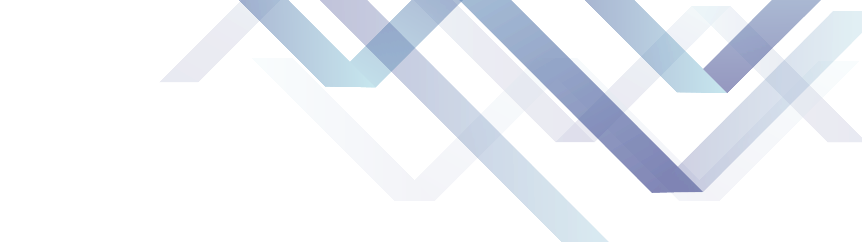 信息通信技术应用和数字化转型情况
关键指标解释：
云计算服务指通过互联网获取软件、算力、存储空间等信息通信技术服务。这类服务具备以下特征：
通过服务商的服务器实现；
用户数量、存储空间等可动态伸缩；
用户可按需获取各类服务并进行付费。
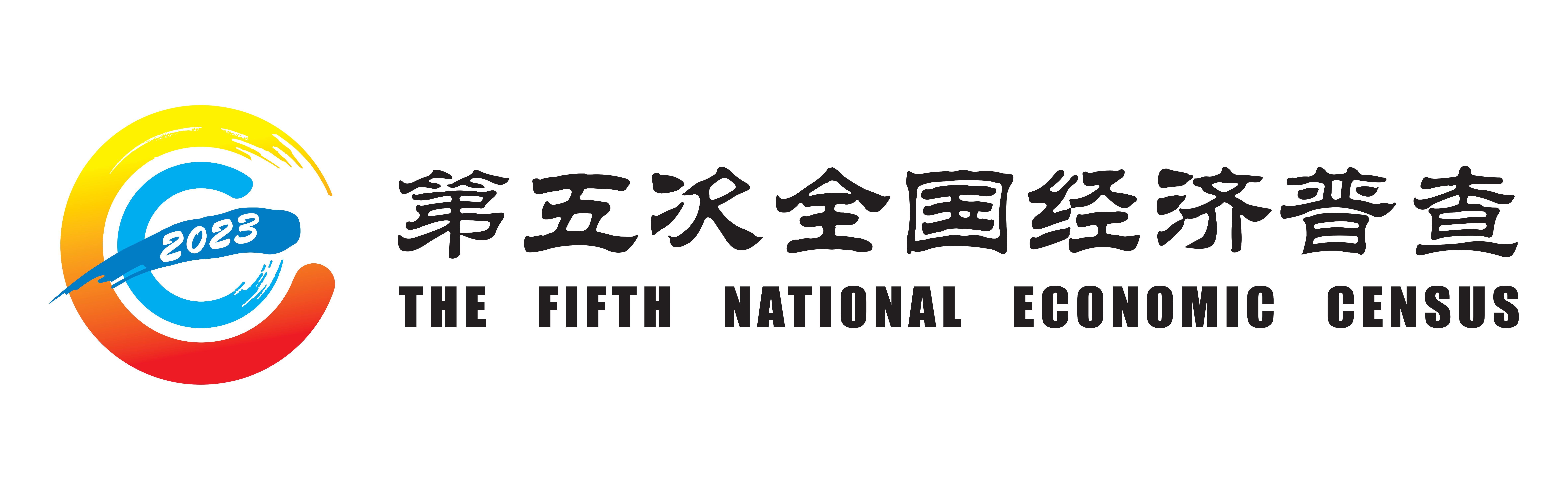 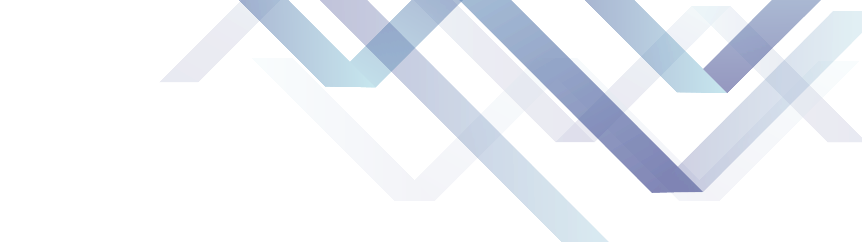 信息通信技术应用和数字化转型情况
关键指标解释：
物联网技术指相互联通的设备或系统，通过收集交换各类数据，借助互联网进行监控或远程控制。
如：智慧仪表、温度自动调节器、智慧路灯、智慧警报系统、智慧烟感器、智慧门锁以及智慧摄像头等；以及各类信息传感器和射频识别（RFID）设备等。
不包括运动、声音、温度、烟雾等常用传感器，以及无法通过网络进行监控或者远程控制的射频识别（RFID）设备。
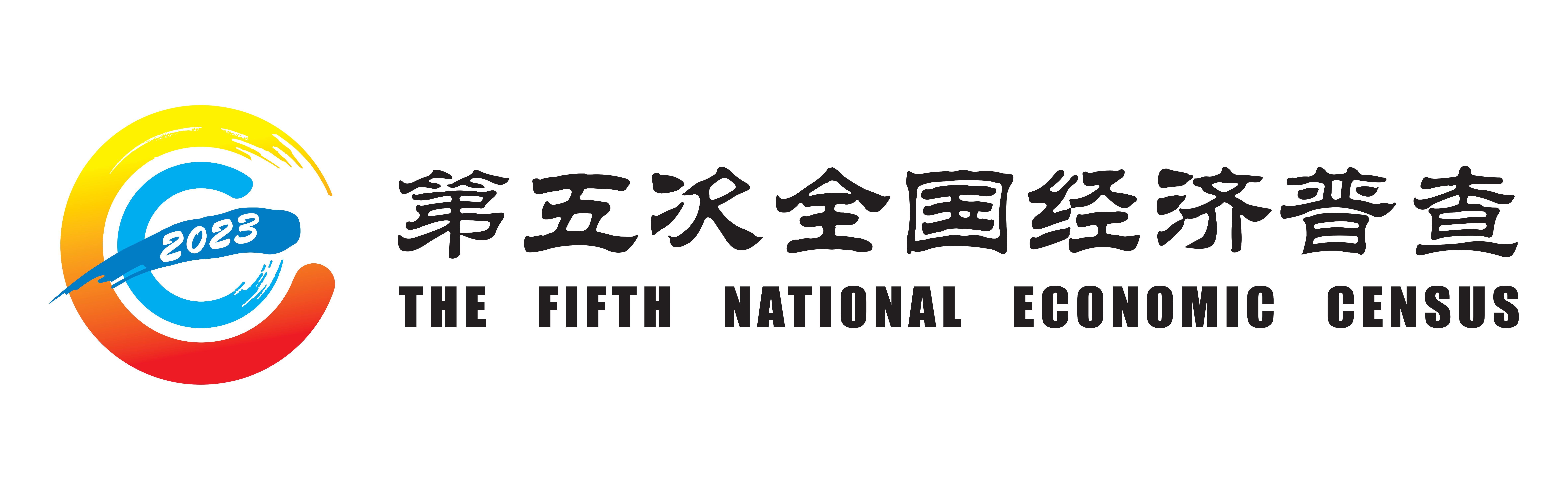 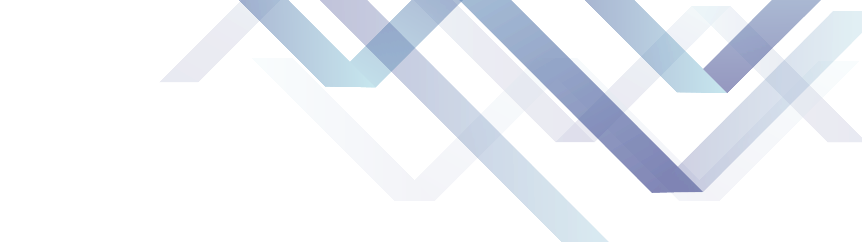 信息通信技术应用和数字化转型情况
关键指标解释：
人工智能技术指通过文本挖掘、机器视觉、语音识别、自然语言处理、机器学习、深度学习等收集使用数据，进而实现预测、推荐、决策等目的。
人工智能可完全基于软件，如基于自然语言处理技术的聊天机器人、数字虚拟助手，基于机器视觉和语音识别技术的人脸识别系统，机器翻译软件，基于机器学习的数据分析等；
人工智能也可与硬件设备相结合，如用于库房自动化管理或生产自动化组装的智能机器人，用于生产监控或处理包裹的智能无人机等。
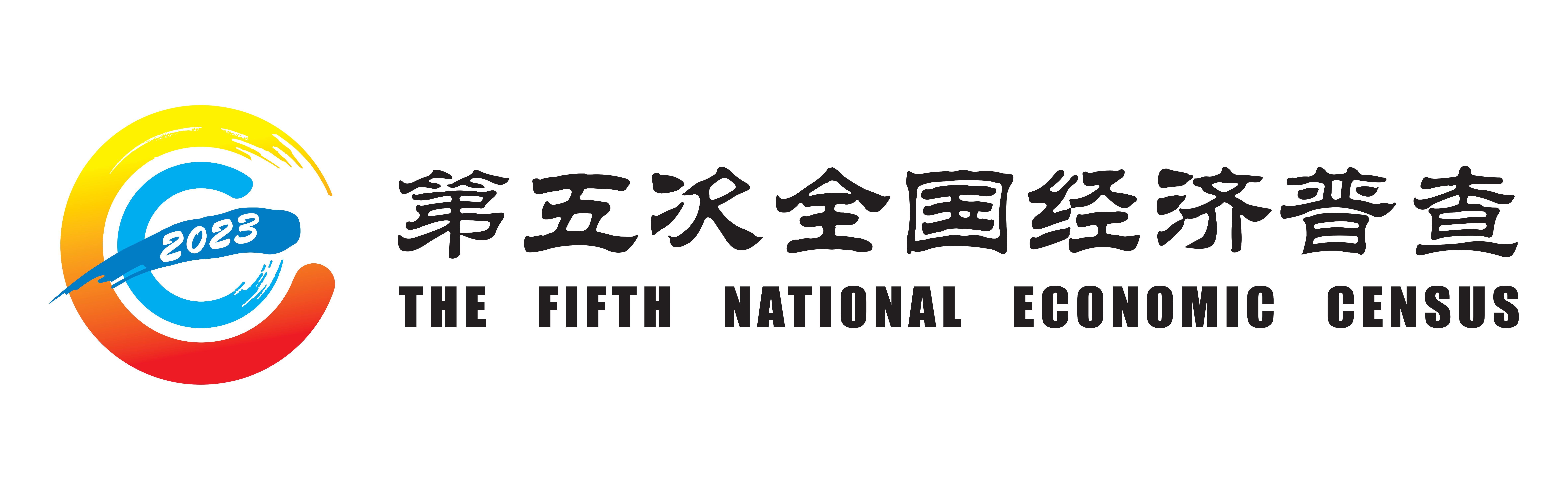 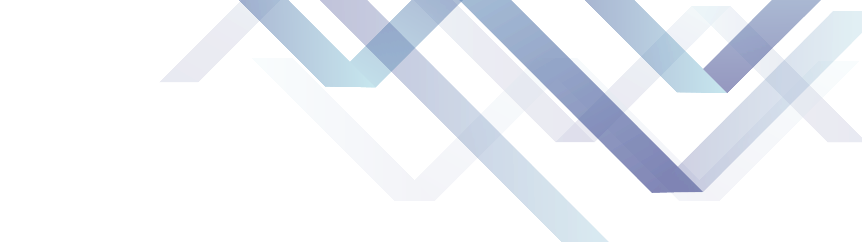 信息通信技术应用和数字化转型情况
关键指标解释：
工业互联网是新一代信息通信技术与工业经济深度融合的新型基础设施、应用模式和工业生态，通过对人、机、物、系统等的全面连接，构建起覆盖全产业 链、全价值链的全新制造和服务体系，为工业乃至产业数字化、网络化、智能化发展提供了实现途径。
工业互联网融合应用向国民经济重点行业广泛拓展，形成平台化设计、智能化制造、网络化协同、个性化定制、服务化延伸、数字化管理六大新模式。
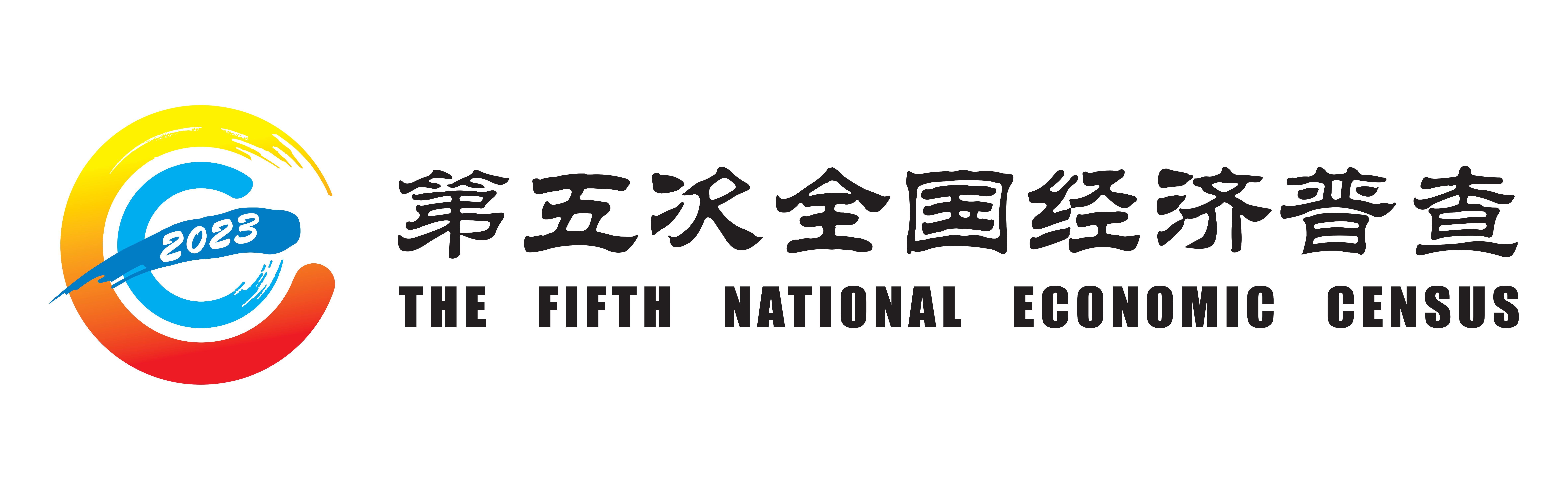 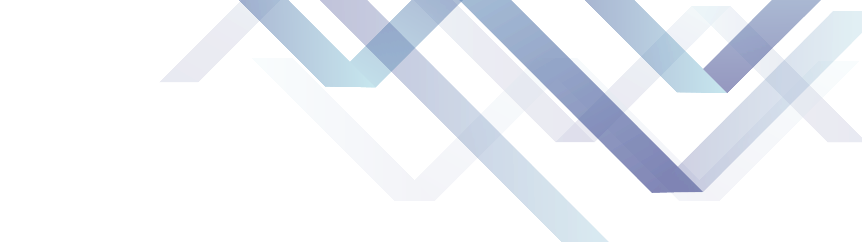 信息通信技术应用和数字化转型情况
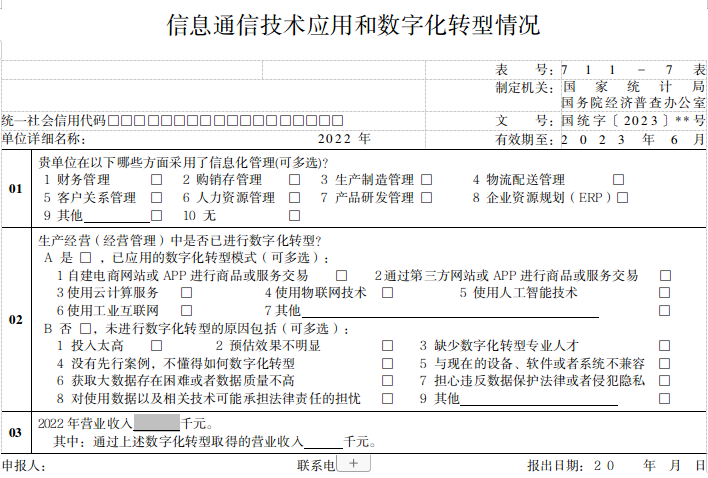 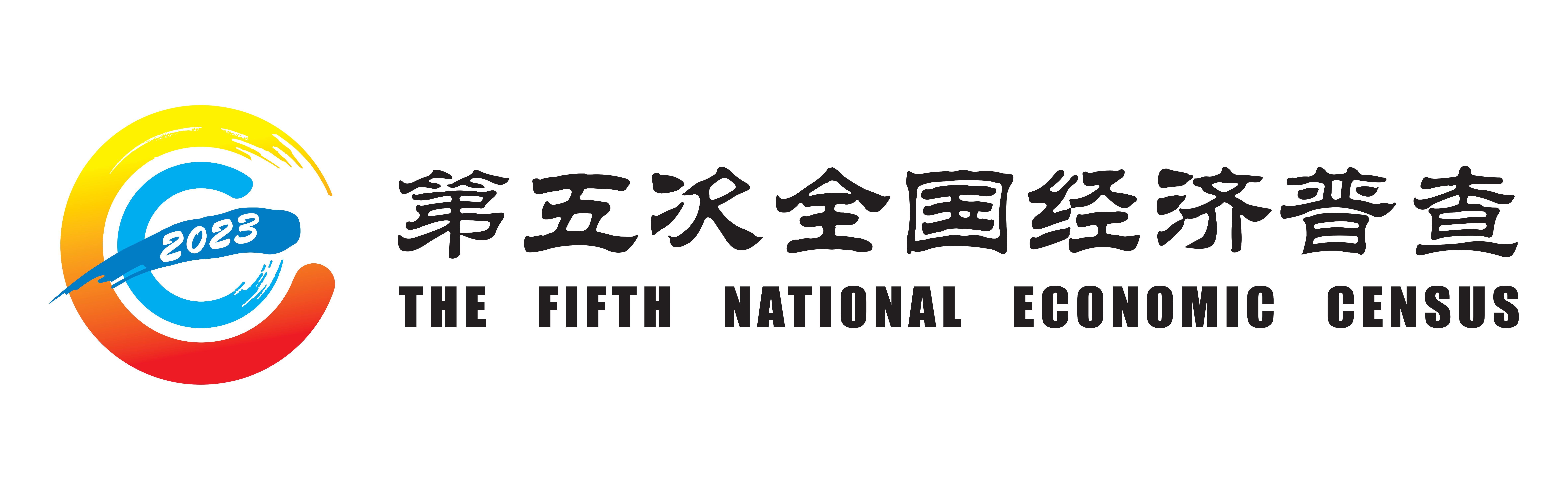 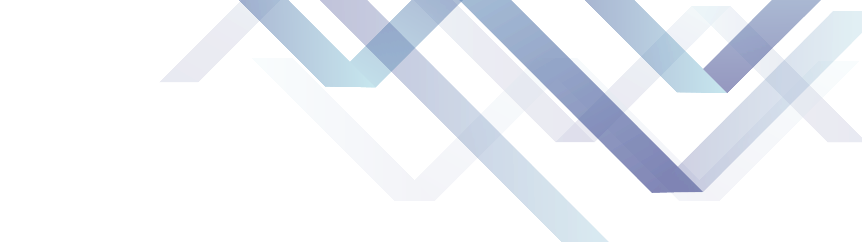 信息通信技术应用和数字化转型情况
关键指标解释：
“2022年营业收入”：无需填写，通过“企业法人主要经济指标”（711-3表11指标营业收入）预置
原则上，先填写711-3表再填写711-7表减少了关联审核带来的重复劳动。
数字化转型取得的营业收入（该指标一套表单位没有）
企业根据对数字化转型的理解对营业收入的金额进行分劈
实际操作中可依据所采用的数字化技术开展生产经营活动所取得的营业收入进行测算
[Speaker Notes: 请大家密切关注这个指标填写的情况，积累丰富的案例，完善我们的调查指导手册的同时，帮助我们找到更好的采集数据的手段。]
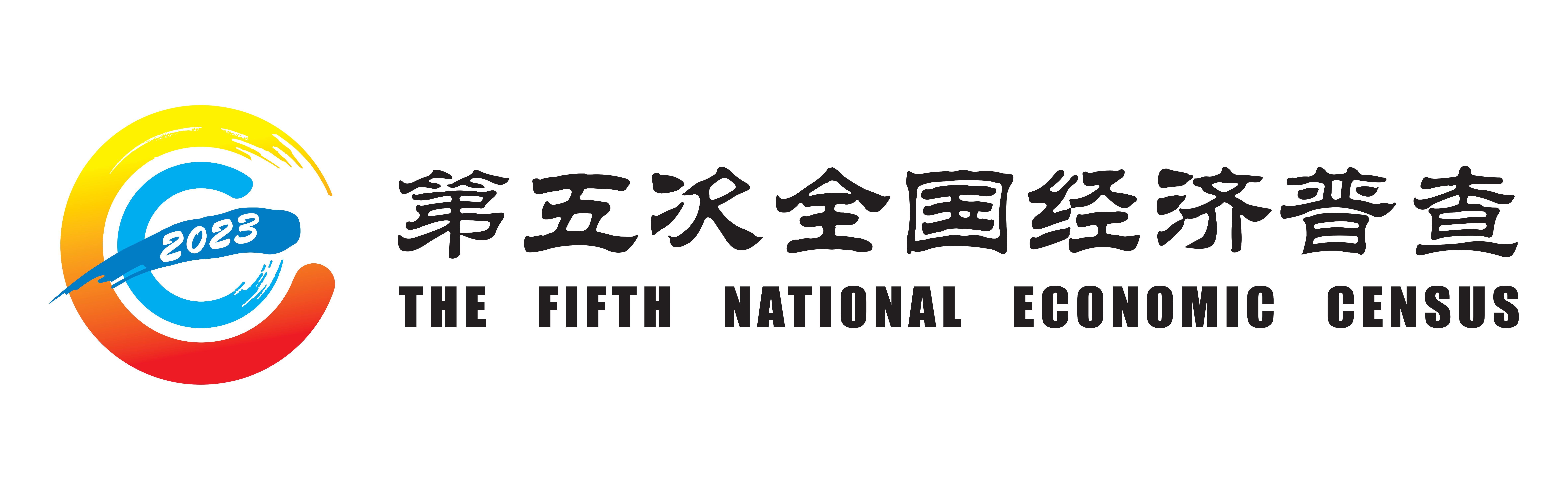 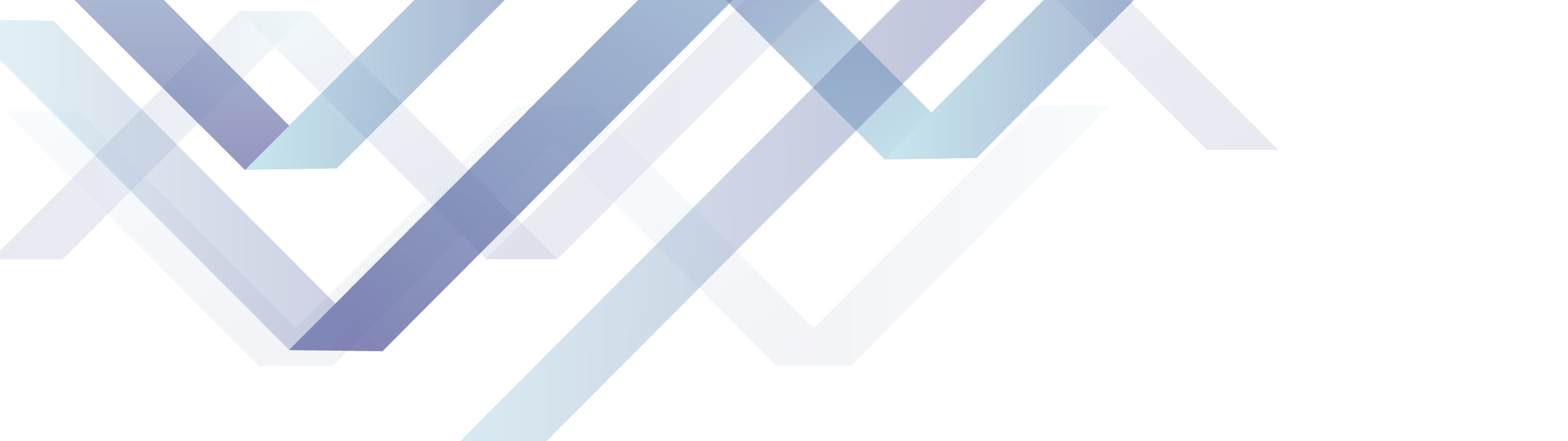 第三部分
其他需要说明的问题
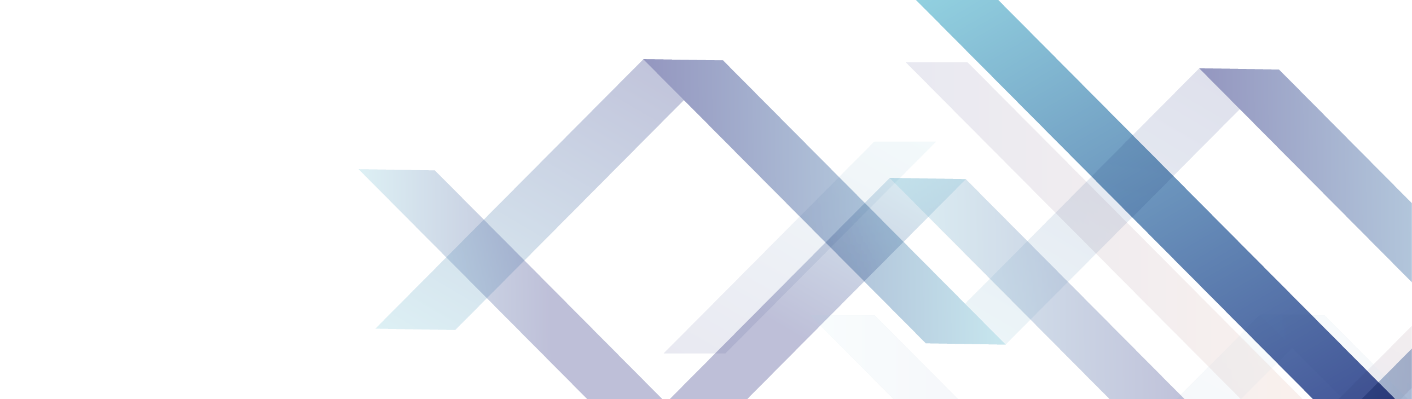 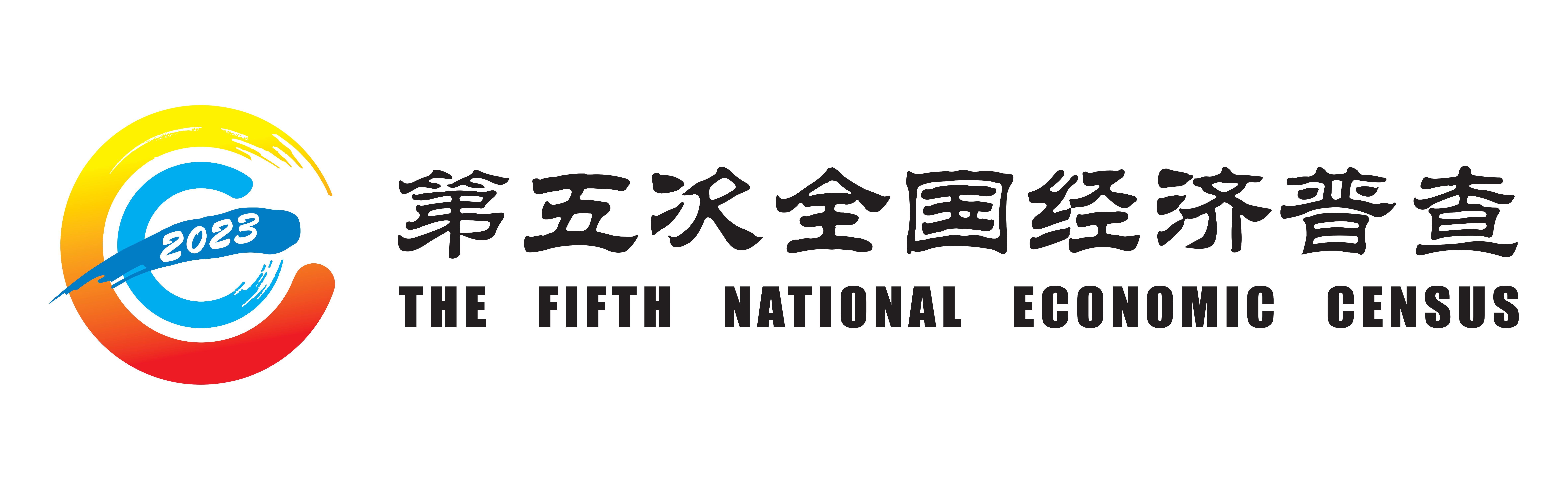 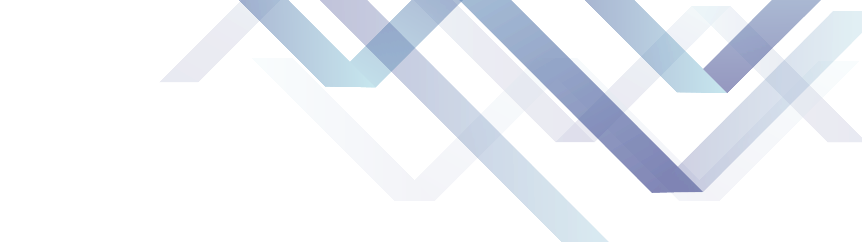 这里添加标题
关于个体户清查表全年预计营业收入分组问题
为什么下限设计在200万这么大，目的是为了识别服务业大个体，摸清有关底数，而不是为了摸清个体的收入。
为什么这么分，主要考虑到不同行业大个体的标准不同。
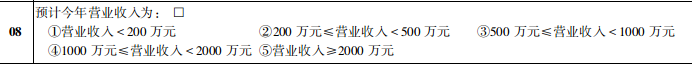 [Speaker Notes: 如果这么]
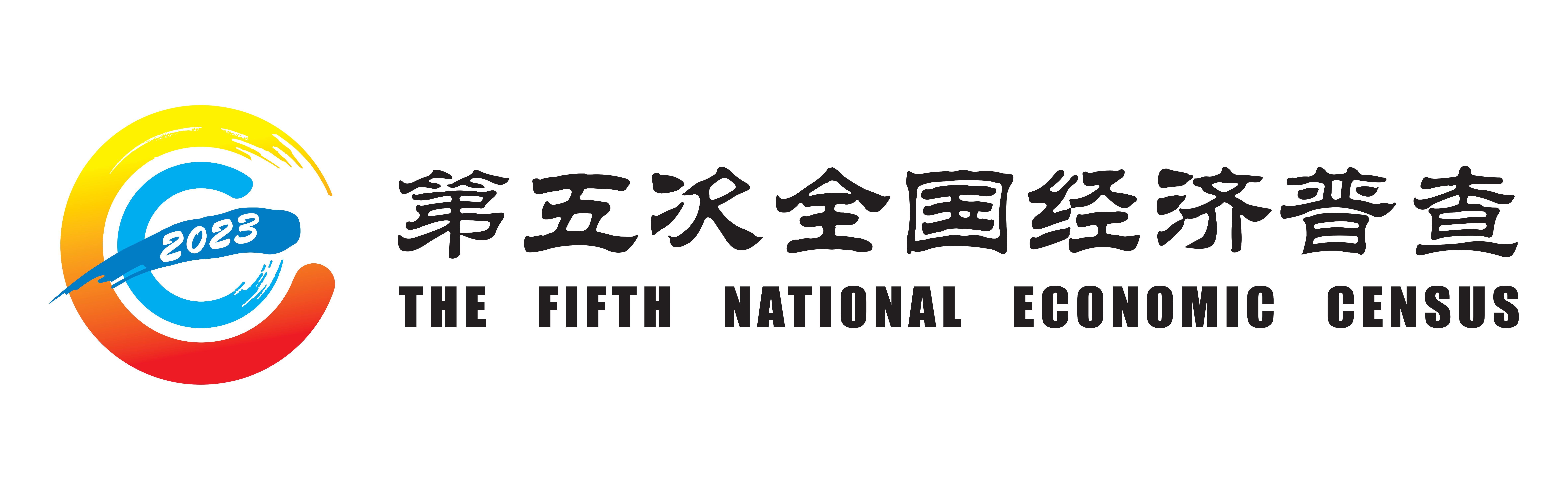 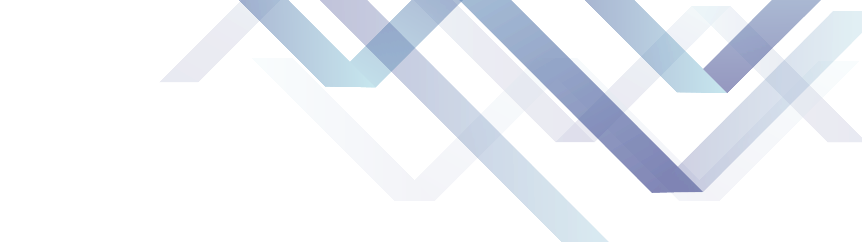 这里添加标题
关于个体户清查表全年预计营业收入分组问题
[Speaker Notes: 如果这么]
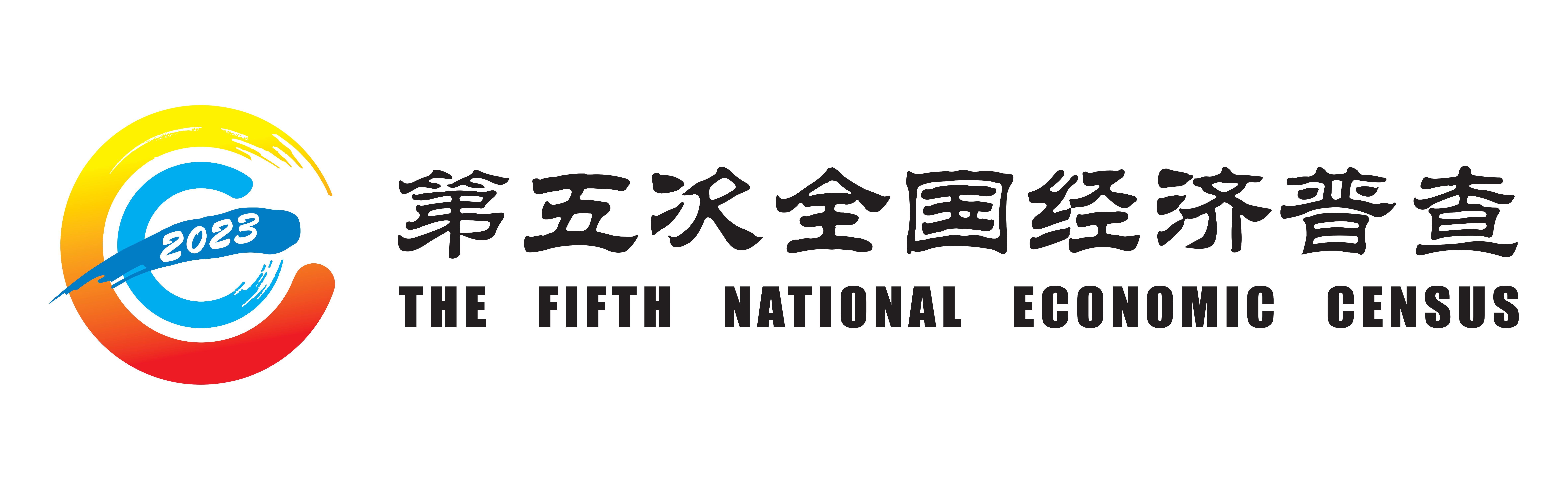 谢   谢！
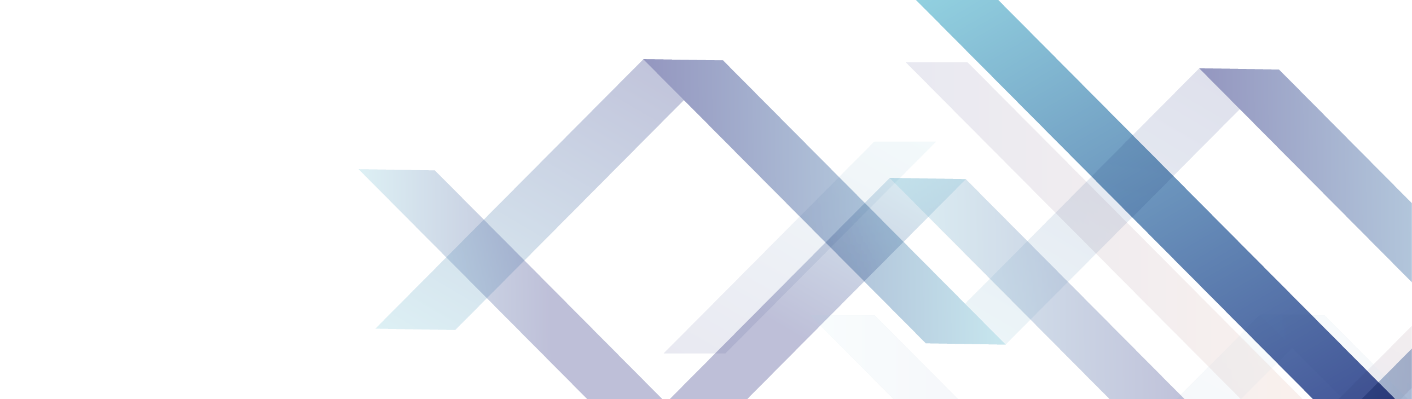